Bienvenido a Medicare
Una serie educativa para personas con Medicare en Wisconsin
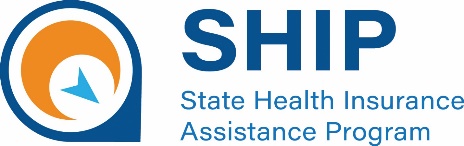 [Speaker Notes: Hola y bienvenidos a esta serie educativa llamada Bienvenido a Medicare. 

Este programa es presentado por el Departamento de Servicios de Salud de Wisconsin, que opera el Programa de Asistencia del Seguro de Salud del Estado de Wisconsin o SHIP, un servicio público local para personas con Medicare. Cada estado tiene un programa SHIP. En Wisconsin, puede obtener ayuda gratuita e imparcial con Medicare de consejeros locales de SHIP o de una de nuestras líneas de ayuda gratuitas.

Puede descargar las diapositivas de esta presentación haciendo clic en el enlace en la descripción del video de YouTube o visitando gwaar.org/educational-videos-for-medicare-outreach.]
Descargo de responsabilidad sobre la financiación de subvenciones
Este proyecto fue apoyado por el Departamento de Servicios de Salud de Wisconsin con asistencia financiera, en su totalidad o en parte, por la subvención número 90SAPG0091, de la Administración de los Estados Unidos para la Vida Comunitaria, Departamento de Salud y Servicios Humanos, Washington, D.C. 20201. Se alienta a los beneficiarios de proyectos patrocinados por el Gobierno a que expresen libremente sus conclusiones. Por lo tanto, los puntos de vista u opiniones no representan necesariamente la política oficial de ACL.
2
[Speaker Notes: Este proyecto cuenta con el apoyo de una subvención de la Administración Federal para la Vida Comunitaria.]
Esquema de la presentación
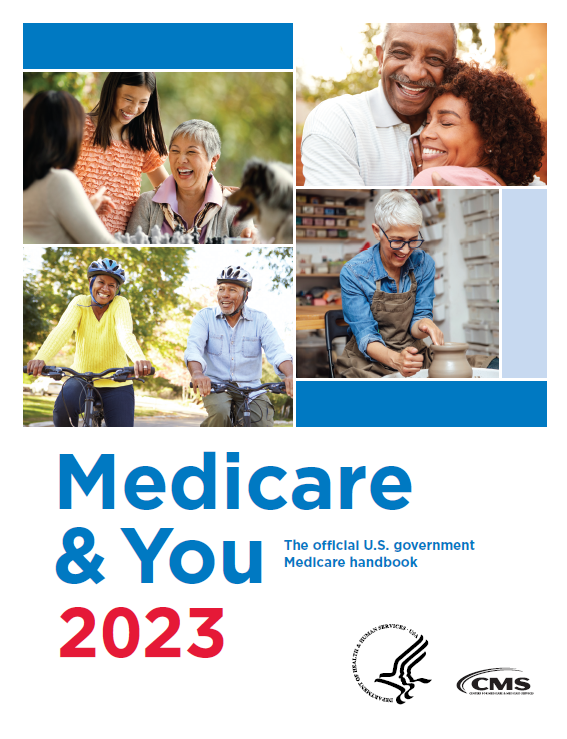 Parte 1: Inscripción en Medicare 
Parte 2: Conceptos básicos de Medicare; Parte A; Parte B
Parte 3: Sus opciones de cobertura; Medicare Original; Seguro Medigap
Parte 4: Planes Medicare Advantage (Parte C); Otros tipos de cobertura 
Parte 5: Medicare Parte D; SeniorCare; Período de Inscripción Abierta Anual
Parte 6:  Ayuda a las personas con ingresos limitados; Protéjase y evite el fraude; Revista y recursos
Encuentre información más detallada en su Manual de Medicare y usted.
3
[Speaker Notes: Este programa proporcionará una visión general de Medicare y se divide en 6 secciones. 
Parte 1 :  Inscripción en Medicare
Parte 2:   Aspectos básicos de Medicare; Parte A, Parte B
Parte 3:  Sus opciones de cobertura, Medicare Original, Seguro Suplementario de Medicare (Medigap) 
Parte 4:  Planes Medicare advantage (Parte C) ; Otros tipos de cobertura 
Parte 5:  Medicare Parte D (cobertura de medicamentos recetados), WI SeniorCare y el período de inscripción abierta anual
Parte 6:  Ayuda para personas con ingresos limitados, protéjase y prevenga el fraude, la revisión y los recursos

Puede encontrar esta información con mayor detalle en su Manual de Medicare y Usted, que se envía por correo a las personas con Medicare y también se puede encontrar en el sitio web Medicare.gov. Para una comprensión más fácil, se le anima a ver las partes de esta serie en orden.]
Bienvenidos a Medicare
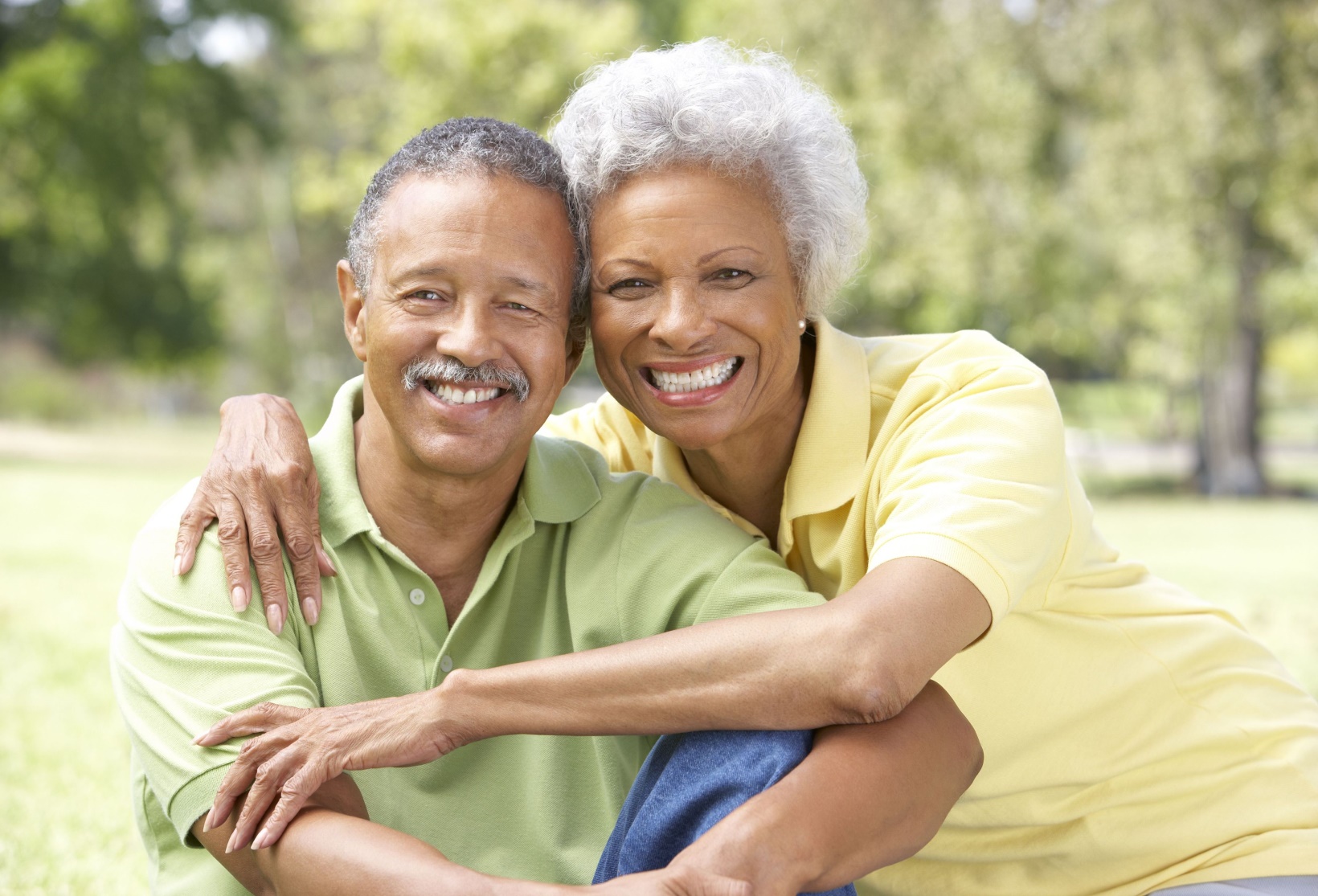 Parte 1
 Inscripción en Medicare
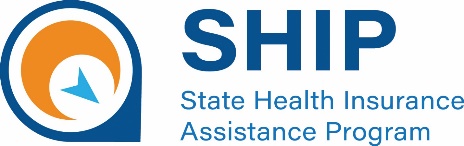 Enero de 2022            Bienvenidos a la Presentación de Medicare
4
[Speaker Notes: Parte 1, Inscripción en Medicare.]
Inscripción en Medicare
Si ya recibe beneficios del Seguro Social o de la Jubilación Ferroviaria, se le inscribirá automáticamente en las Partes A y B el primer día del mes en que cumpla 65 años.
Si tiene cerca de 65 años y actualmente no recibe beneficios del Seguro Social, debe inscribirse en la Parte A y B con el Seguro Social durante su Período de Inscripción Inicial:
Visite ssa.gov
UU.) o puede llamar al Seguro Social al 1-800-772-1213 (TTY 1-800-325-0778).
O visite su Oficina local del Seguro Social
Si usted es menor de 65 años y está incapacitado, se le inscribe automáticamente en Medicare después de recibir 24 meses consecutivos de beneficios por incapacidad del Seguro Social (SSDI).
Obtenga acceso a su información personalizada en cualquier momento al registrarse en Medicare.gov
[Speaker Notes: Lo primero que querrá saber, es cómo y cuándo inscribirse en Medicare.
Si ya recibe beneficios del Seguro Social o de la Jubilación Ferroviaria, se le inscribirá automáticamente en las Partes A y B el primer día del mes en que cumpla 65 años.
Si tiene cerca de 65 años y actualmente no recibe beneficios del Seguro Social, debe inscribirse en la Parte A y B con el Seguro Social  durante su Período de Inscripción Inicial.  (Más sobre eso en la siguiente diapositiva).
Inscríbase en línea en ssa.gov  o 
Llame al Seguro Social al  1-800-772-1213 (las personas con dificultades auditivas y que usan TTY pueden llamar al  1-800-325-0778)
O visite su Oficina local del Seguro Social
Si es menor de 65 años y está discapacitado, se le inscribirá automáticamente en Medicare después de recibir 24 meses consecutivos de Seguro de Incapacidad del Seguro Social, también conocido como SSDI.

Y aquí hay un consejo: si se inscribe en Medicare.gov, puede usarlo para administrar su información personal sobre los beneficios originales de Medicare. Es un sitio gratuito y seguro que le permite verificar fácilmente la información en línea sobre su cobertura, estado de inscripción y reclamos de Medicare.]
Inscripción en Medicare
Periodo de Inscripción
65años Mes de Cumpleaños
3 meses
3 meses
Período Inicial de Inscripción
El período de 7 meses incluye 3 meses antes, el mes cuando cumpla 65 años y 3 meses después.
Después
Antes
Período Especial de Inscripción 
Si se espera para inscribirse en la Parte B porque usted o su cónyuge aún está trabajando y tiene cobertura en un plan colectivo de atención médica, puede inscribirse durante los 8 meses después del mes en que termine la cobertura del plan colectivo, O BIEN, de que termine el empleo (lo que suceda primero).  No habrá ninguna sanción.

Período General de Inscripción
Del 1 de enero al 31 de marzo. (Para quienes no se hayan inscrito durante la inscripción inicial). Sanción: El costo de la prima de la Parte B aumentará 10% por cada período completo de 12 meses que tarde en inscribirse. La cobertura comienza el 1 de julio.
Enero de 2022            Bienvenidos a la Presentación de Medicare
6
[Speaker Notes: Si no está inscrito automáticamente, su primera oportunidad para inscribirse en Medicare es durante su Período Inicial de Inscripción, el cual dura 7 meses e incluye los 3 meses anteriores a que cumpla 65 años, el mes en que los cumpla y 3 meses después de que los haya cumplido.  Su cobertura comienza según cuándo se inscriba. Si se inscribe durante los primeros 3 meses, su cobertura comenzará el primer día del mes en que cumpla 65 años. Si se inscribe después, su cobertura comenzará más tarde, dependiendo de la fecha en que se inscriba.

Existe también un Período Especial de Inscripción–Si se espera para inscribirse en la Parte B porque usted o su cónyuge aún está trabajando y tiene cobertura en un plan colectivo de atención médica, puede inscribirse durante los 8 meses después del mes en que termine la cobertura del plan colectivo, O BIEN, de que termine el empleo (lo que suceda primero).  No habrá ninguna sanción.

El Período General de Inscripción va del 1 de enero al 31 de marzo y es para las personas que no se hayan inscrito durante la inscripción inicial–ni durante un período especial de inscripción.  Hay una sanción: El costo de la prima de la Parte B aumentará 10% por cada período completo de 12 meses que tarde en inscribirse.  Su cobertura comienza el 1 de julio.

Para evitar la sanción, asegúrese de inscribirse durante su período inicial de inscripción o en un período especial de inscripción.]
Inscripción en Medicare
Cobertura de Medicare y del empleador
Puede retrasar la inscripción en Medicare si
Usted/su cónyuge está trabajando actualmente, y
Está cubierto por un plan de salud grupal basado en ese empleo, y
El empleador tiene más de 20 empleados. (Si tiene menos de 20 empleados, debe tomar Medicare a los 65 años, incluso si todavía está trabajando).

Inscríbase en Medicare en cualquier momento mientras trabaja activamente.

Para evitar la multa, debe inscribirse dentro de los 8 meses de
Dejar de trabajar (dejar de trabajar o jubilarse), o
Perder el seguro de salud a través del trabajo.
Período especial de inscripción
Después de 8 meses, comenzará a incurrir en una multa por inscripción tardía y es posible que no pueda inscribirse hasta el Período de inscripción general.
7
[Speaker Notes: Ahora consideremos la cobertura de Medicare y del empleador. Muchas personas continúan trabajando después de cumplir 65 años, por lo que es importante tener claro estos puntos. La mayoría de las personas obtienen la Parte A de forma gratuita, por lo que si todavía están trabajando, se inscriben en la Parte A, pero pueden retrasar la Parte B hasta que se jubilen.

Puede retrasar la inscripción en Medicare si
Usted/su cónyuge está trabajando actualmente, y
Está cubierto por un plan de salud grupal basado en ese empleo, y
El Empleador tiene más de 20 empleados (si hay menos de 20 empleados, debe tomar Medicare a los 65 años, incluso si todavía está trabajando, ya que Medicare se consideraría primario).

Inscríbase en Medicare en cualquier momento mientras trabaja activamente.
Tenga en cuenta que si ha retrasado la Parte B debido a su empleo actual, debe inscribirse dentro de los 8 meses posteriores a la fecha en que:
Dejar de trabajar (ya sea que renuncie o se jubile), o
Perder el seguro de salud a través del trabajo.

Después de 8 meses, se aplicará una multa por inscripción tardía y deberá esperar hasta el Período de inscripción general.

Tenga en cuenta que la Cobertura COBRA y la Cobertura para Jubilados no son cobertura activa del empleador. Eso significa que,  si tiene COBRA o Cobertura para Jubilados y no se inscribe en Medicare durante su período de inscripción inicial, se aplicará la multa por inscripción tardía y deberá esperar hasta el Período de Inscripción General.]
Inscripción en Medicare
Entonces, si estás trabajando y cumples 65 años:
Consulte con su departamento de recursos humanos.
Verifique con su compañía de seguros de salud.
Consulte con el plan de seguro de salud de su cónyuge.
Póngase en contacto con la Seguridad Social.
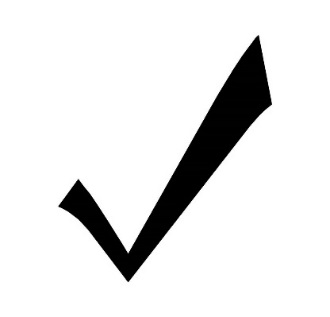 NOTA: Información de la Cuenta de Ahorros para la Salud (HSA)
Suspenda las contribuciones a su H.S.A. 6 meses antes de que comience la Parte A para evitar multas fiscales. Si su empleador ofrece una HSA, comuníquese con Recursos Humanos antes de inscribirse en la Parte A o B de Medicare.
No puede contribuir a su cuenta HSA una vez que tenga Medicare.
[Speaker Notes: Asegúrese de recopilar cierta información antes de tomar su decisión de inscripción:
Si está trabajando y cumple 65 años, consulte con su seguro de salud y su departamento de recursos humanos para averiguar qué debe hacer cuando sea elegible para Medicare. 
Pregunte si necesita tomar tanto la Parte A como la B o solo la Parte A. Recuerde las reglas para retrasar la Parte B.
Si decide retrasar la Parte B, debe hacerlo a través del Seguro Social. Luego tendrá ese período de inscripción especial, cuando finalice la cobertura de su grupo o termine su empleo, durante el cual puede inscribirse en la Parte B sin una penalización.

Y aquí hay una nota importante para cualquier persona que tenga una Cuenta de Ahorros para la Salud, o H.S.A.
Deje de contribuir a su CUENTA ,TIENE seis meses antes de que la Parte A comience a evitar multas fiscales.
Las contribuciones ya no se pueden hacer a su HSA una vez que tenga Medicare. Incluso si solo tiene la Parte A.
Si su empresa ofrece una HSA, póngase en contacto con Recursos Humanos antes de inscribirse en la Parte A o B de Medicare.]
Inscripción en Medicare
Tarjeta Medicare
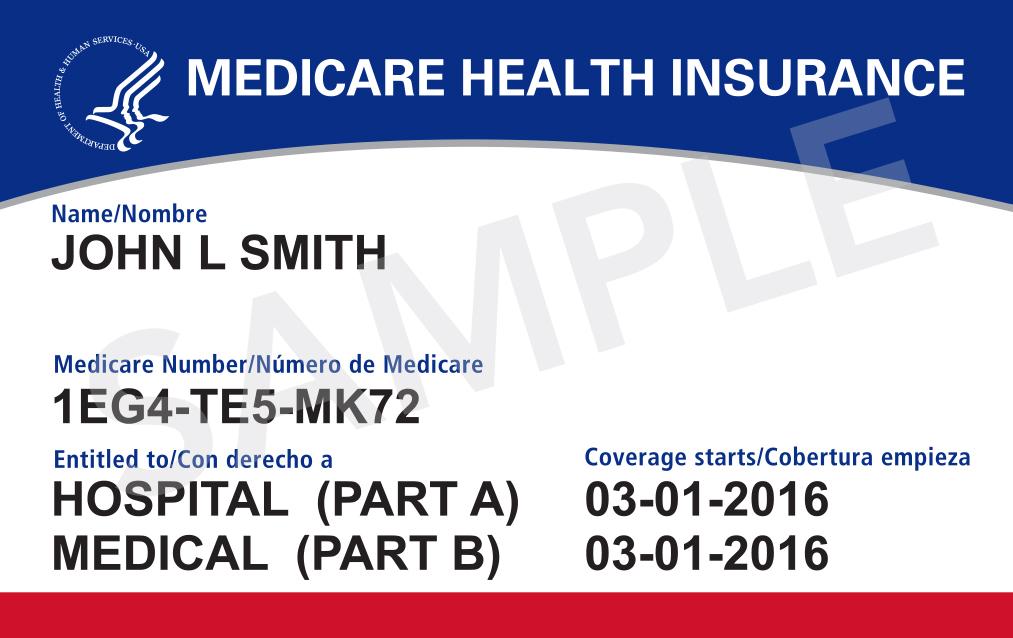 [Speaker Notes: Esta es una muestra de la Tarjeta Medicare.
¡Cuide siempre su tarjeta!

El uso de su Tarjeta Medicare variará dependiendo del tipo de cobertura de Medicare que escoja.  Si escoge Medicare Original, usará la Tarjeta Medicare con rojo, blanco y azul cuando reciba atención médica.

Su tarjeta también indica en qué partes de Medicare está inscrito y la fecha en que entraron en vigor. 

(Medicare Parte A y Parte B son las únicas que aparecerán en esta tarjeta.  Medicare Parte C o Parte D se ofrecen a través de compañías privadas).]
Ayuda local para personas con Medicare
Para obtener ayuda gratuita e imparcial con Medicare, comuníquese con el Programa de Asistencia de Seguro de Salud del Estado de Wisconsin:
Llame a la línea de ayuda de Medigap al 1-800-242-1060.
Visite el sitio web del Departamento de Servicios de Salud de Wisconsin en dhs.wi.gov/medicare-help.
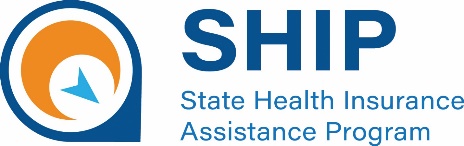 10
[Speaker Notes: Esto concluye la Parte 1 de la Bienvenida al programa Medicare. Espero que esta información haya sido útil. La siguiente sección de esta serie discutirá los conceptos básicos de Medicare, incluidas las Partes A y B de Medicare.

Esta presentación fue presentada por el Programa Estatal de Asistencia de Seguros Médicos de Wisconsin o SHIP, un servicio público local que brinda ayuda gratuita e imparcial a las personas con Medicare. Si tiene preguntas sobre Medicare, llame a una de nuestras líneas de ayuda gratuitas o comuníquese con un consejero local de SHIP Medicare hoy mismo. ¡No tiene por qué pasar por esto usted solo!]
Bienvenido a Medicare
Una serie educativa para personas con Medicare en Wisconsin
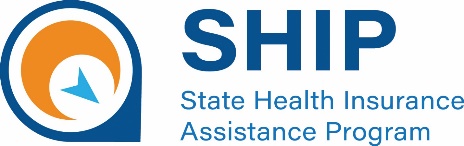 [Speaker Notes: Hola y bienvenidos a esta serie educativa llamada Bienvenido a Medicare. 

Este programa es presentado por el Departamento de Servicios de Salud de Wisconsin, que opera el Programa de Asistencia del Seguro de Salud del Estado de Wisconsin o SHIP, un servicio público local para personas con Medicare. Cada estado tiene un programa SHIP. En Wisconsin, puede obtener ayuda gratuita e imparcial con Medicare de consejeros locales de SHIP o de una de nuestras líneas de ayuda gratuitas.

Puede descargar las diapositivas de esta presentación haciendo clic en el enlace en la descripción del video de YouTube o visitando gwaar.org/educational-videos-for-medicare-outreach.]
Descargo de responsabilidad sobre la financiación de subvenciones
Este proyecto fue apoyado por el Departamento de Servicios de Salud de Wisconsin con asistencia financiera, en su totalidad o en parte, por la subvención número 90SAPG0091, de la Administración de los Estados Unidos para la Vida Comunitaria, Departamento de Salud y Servicios Humanos, Washington, D.C. 20201. Se alienta a los beneficiarios de proyectos patrocinados por el Gobierno a que expresen libremente sus conclusiones. Por lo tanto, los puntos de vista u opiniones no representan necesariamente la política oficial de ACL.
12
[Speaker Notes: Este proyecto cuenta con el apoyo de una subvención de la Administración Federal para la Vida Comunitaria.]
Esquema de la presentación
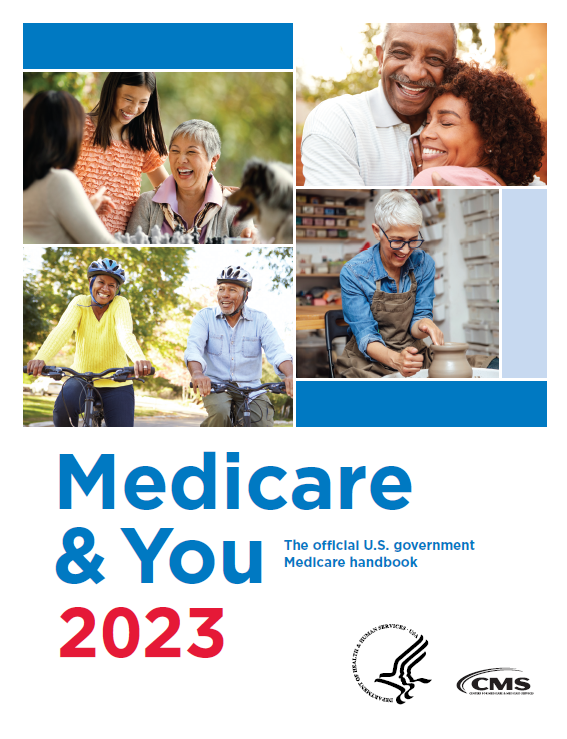 Parte 1: Inscripción en Medicare 
Parte 2: Conceptos básicos de Medicare; Parte A; Parte B
Parte 3: Sus opciones de cobertura; Medicare Original; Seguro Medigap
Parte 4: Planes Medicare Advantage (Parte C); Otros tipos de cobertura 
Parte 5: Medicare Parte D; SeniorCare; Período de Inscripción Abierta Anual
Parte 6:  Ayuda a las personas con ingresos limitados; Protéjase y evite el fraude; Revista y recursos
Encuentre información más detallada en su Manual de Medicare y usted.
13
[Speaker Notes: Este programa proporcionará una visión general de Medicare y se divide en 6 secciones. 
Parte 1 :  Inscripción en Medicare
Parte 2:   Aspectos básicos de Medicare; Parte A, Parte B
Parte 3:  Sus opciones de cobertura, Medicare Original, Seguro Suplementario de Medicare (Medigap) 
Parte 4:  Planes Medicare advantage (Parte C) ; Otros tipos de cobertura 
Parte 5:  Medicare Parte D (cobertura de medicamentos recetados), WI SeniorCare y el período de inscripción abierta anual
Parte 6:  Ayuda para personas con ingresos limitados, protéjase y prevenga el fraude, la revisión y los recursos

Puede encontrar esta información con mayor detalle en su Manual de Medicare y Usted, que se envía por correo a las personas con Medicare y también se puede encontrar en el sitio web Medicare.gov. Para una comprensión más fácil, se le anima a ver las partes de esta serie en orden.]
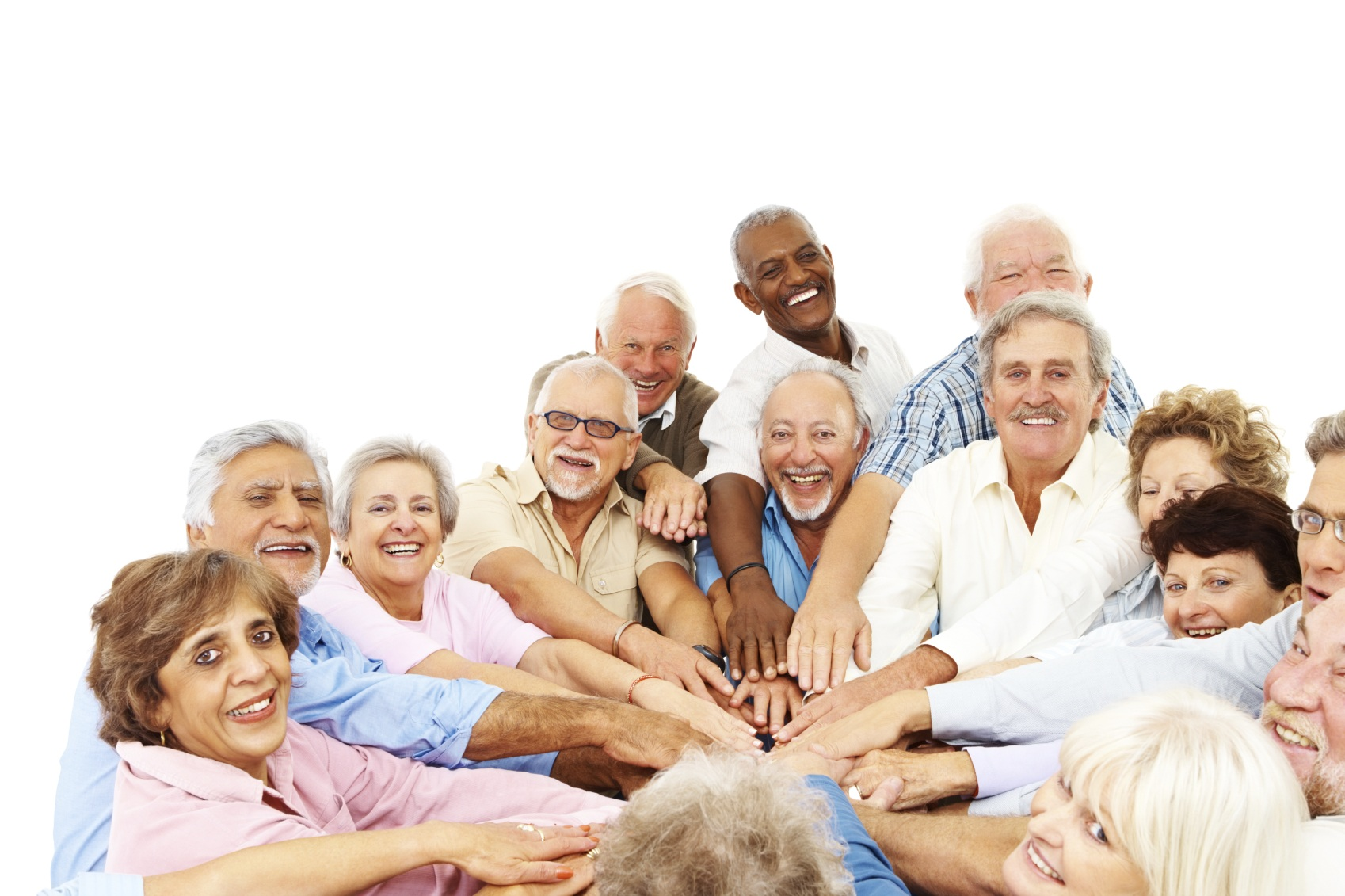 Parte 2
Cuestiones básicas
 de Medicare
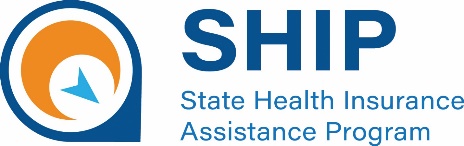 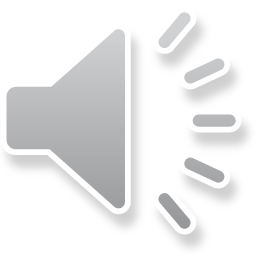 Enero de 2022            Bienvenidos a la Presentación de Medicare
14
[Speaker Notes: Bienvenidos a la Parte 2 de esta serie.  En la sección anterior hablamos de cómo y cuándo inscribirse. Veamos ahora algunas cuestiones básicas de Medicare.]
Conceptos básicos sobre Medicare
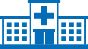 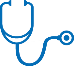 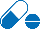 15
[Speaker Notes: Este cuadro proporciona un breve resumen de lo que cubre cada parte de Medicare. 
	Parte A :  Ayuda a cubrir la atención hospitalaria en hospitales y centros de enfermería especializada, así como el hospicio, la atención médica en el hogar y la sangre que puede recibir como paciente hospitalizado.
	Parte B :  Ayuda a cubrir los servicios médicos, la atención ambulatoria, la atención médica en el hogar y algunos servicios preventivos.
	(La Parte A y la Parte B se consideran Medicare Original. )
	Planes Medicare Advantage (también conocidos como Parte C) :  son una alternativa al Medicare Original. Son administrados por compañías de seguros privadas que están bajo contrato con Medicare. Estos  planes incluyen la Parte A y B y generalmente la Parte D.
	Parte D :  Ayuda a cubrir el costo de los medicamentos recetados. Estos planes son administrados por compañías de seguros privadas que siguen las reglas establecidas por Medicare.]
Cuestiones básicas de Medicare
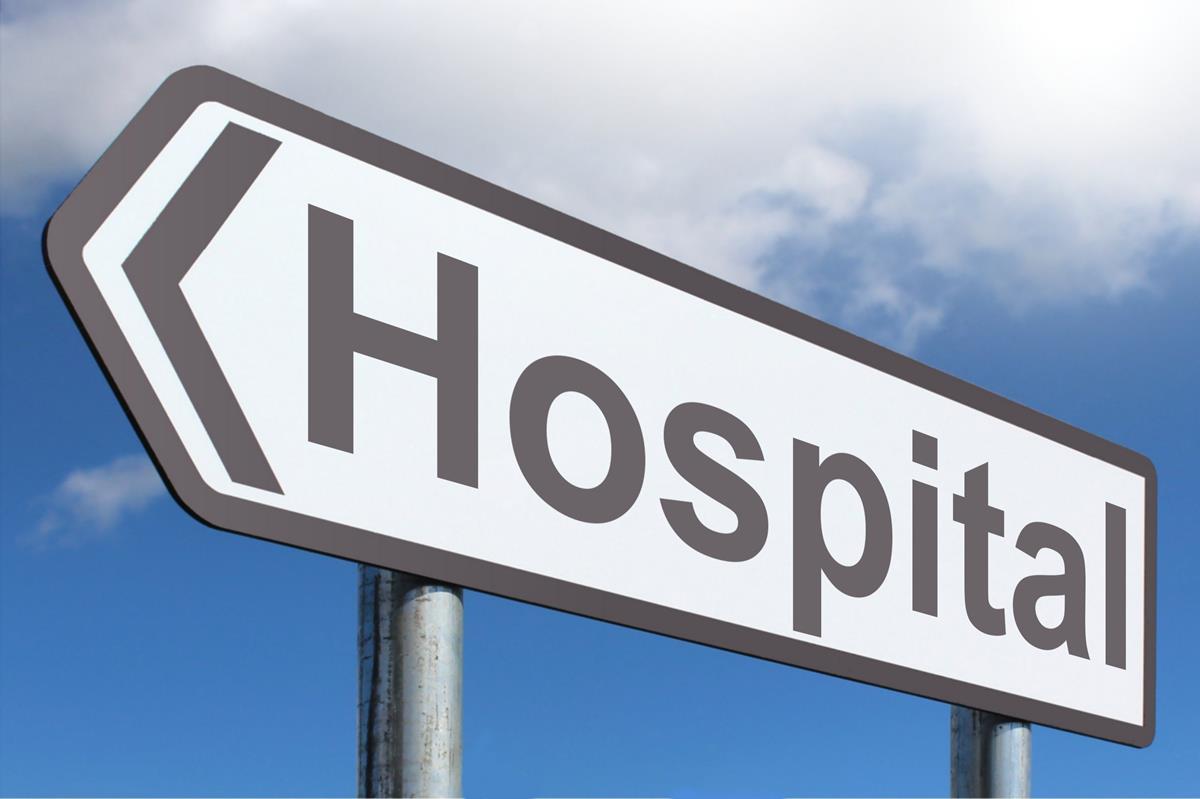 Medicare Parte A
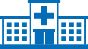 Parte A
Seguro de hospitalización
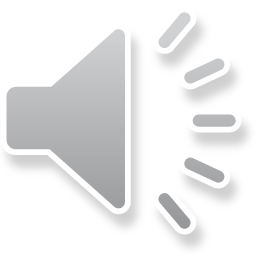 Enero de 2022            Bienvenidos a la Presentación de Medicare
16
[Speaker Notes: Veamos con más atención los beneficios de la Parte A.]
Medicare Parte A
Parte A – El seguro hospitalario ayuda a cubrir:
Asistencia médica durante la hospitalización
Habitación semiprivada, comidas, enfermería general, otros servicios y suministros hospitalarios. Incluye instalaciones de rehabilitación para pacientes hospitalizados y atención de salud mental para pacientes hospitalizados en un hospital psiquiátrico (límite de 190 días).
Atención en un centro de enfermería especializada (SNF) para pacientes hospitalizados (después de una estancia hospitalaria relacionada de 3 días en el hospital)
Sangre (paciente hospitalizado)
Servicios de salud a domicilio
Cuidado de hospicio
¿Qué cosas no o están cubiertas?
Servicio de enfermería privada
Habitación privada (a menos que sea médicamente necesario)
Televisión y teléfono en su habitación (si hay un cargo por separado por estos artículos)
Artículos de cuidado personal, como máquinas de afeitar o calcetines para zapatillas
Atención de custodia (no calificada) en SNF
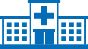 Parte A
Seguro hospitalario
17
[Speaker Notes: La Parte A ayuda a cubrir el costo de:
Atención hospitalaria en un hospital o centro de enfermería especializada. También cubre la sangre que puede recibir como paciente hospitalizado, atención médica en el hogar y cuidados paliativos.

Por el contrario, no cubre:
Servicio de enfermería privada
Habitación privada
Televisión o teléfono si el hospital cobra por separado por eso
Artículos de cuidado personal, como maquinas de afeitar o calcetines para zapatillas
O atención de custodia (que es atención no calificada) en un hogar de ancianos]
Parte A de Medicare – Costos
Premium: Sin prima para la mayoría de las personas
Deducible por cada período de beneficios de hospitalización
Copagos 
Paciente hospitalizado: cantidad establecida para ciertos días
Centro de enfermería especializada: cantidad establecida para ciertos días
Atención médicaen el hogar: sin costo para los servicios cubiertos
Cuidado de hospicio: sin costo para los servicios cubiertos
Desembolso personal máximo: Ninguno en Medicare Original
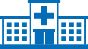 Parte A
Seguro hospitalario
Los costos cambian cada año. Consulte los costos actuales en medicare.gov.
18
[Speaker Notes: La mayoría de las personas no pagan una prima por la Parte A. Las personas que han pagado impuestos al Seguro Social por menos de 10 años pueden necesitar pagar una prima.
Hay un deducible para la Parte A. El deducible se basa en períodos de beneficios (que duran 60 días). Un período de beneficios comienza el día en que es admitido en un hospital o centro de enfermería especializada como paciente hospitalizado. El período de beneficios termina cuando no ha recibido atención hospitalaria o de un centro de enfermería especializada durante 60 días seguidos. Si ingresa en un hospital o centro de enfermería especializada después de que finaliza un período de beneficios, comienza un nuevo período de beneficios. 
Debe abonar el deducible de hospitalización de la Parte A por cada periodo de prestaciones. Los periodos de beneficios pueden abarcar varios años calendario.

También es posible que deba pagar una cantidad fija de dinero por día, o un "copago", cuando es un paciente hospitalizado en un hospital o centro de enfermería especializada.

NO se requiere copago para la atención médica en el hogar o la atención de cuidados paliativos. Debe cumplir con ciertos requisitos para obtener atención médica en el hogar o atención de hospicio cubierta.

No hay un máximo de desembolso directo con el Medicare original. (Hablaremos sobre el Seguro de Suplemento de Medicare (o Medigap) y cómo puede ayudar con estos costos en la siguiente sección).

Tenga en cuenta que los costos cambian cada año. Para ver los costos actuales de la Parte A del Seguro Hospitalario, visite www.medicare.gov/basics/costs/medicare-costs .]
Parte A de Medicare – Costos
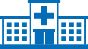 Copagos del hospital para pacientes hospitalizados
19
[Speaker Notes: Este gráfico muestra los costos de la Parte A relacionados con una hospitalización.
Durante los primeros 60 días en un hospital, el paciente debe pagar el deducible de la Parte A; Medicare paga el resto de los costos cubiertos.
Para los días 61-90, el paciente debe pagar una cantidad fija por día, llamado copago. Esta cantidad cambia cada año calendario. Medicare paga el resto.
Para los días 91 a 150, el paciente paga un conjunto, un copago más alto por día y Medicare paga el resto.

Para ver los costos actuales de la Parte A del Seguro Hospitalario, visite www.medicare.gov/basics/costs/medicare-costs .]
Parte A de Medicare – Costos
Copagos en centros de enfermería especializada
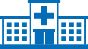 20
[Speaker Notes: Después de un día de hospitalización que dura al menos tres días, la Parte A de Medicare puede cubrir una estadía en un centro de enfermería especializada. 
Durante los primeros 20 días, después de que se cumpla el deducible de hospitalización para pacientes hospitalizados, Medicare paga todos los costos cubiertos.
Para el día 21 – 100 usted paga una cantidad fija por día (un copago diario), y Medicare paga el resto.
Medicare no cubre ningún costo después del día 100. 

Para ver los montos actuales de copago de la Parte A, visite www.medicare.gov/basics/costs/medicare-costs]
Medicare Parte A
¿Es usted un paciente hospitalizado o un paciente ambulatorio?
Paciente internado – Es ingresado formalmente al hospital con una orden de un médico.
Paciente ambulatorio –No hay una orden de un médico para ingresarlo.  Ir a Urgencias se considera como paciente ambulatorio.
“Estado en observación” en el hospital

Paciente ambulatorio, no hospitalizado,  aunque pase ahí la noche.   
Medicare A no paga nada.
Medicare Parte B paga los servicios del médico y los servicios hospitalarios de paciente ambulatorio después de que usted haya pagado sus deducibles, coaseguro y copagos.
De los medicamentos que reciba durante una permanencia para observación, es probable que necesite hacer un desembolso y presentar un formulario de reclamación para su plan de medicamentos para que reciba un reembolso. Solicite un formulario de reclamación para una farmacia que no esté en la red de su plan de la Parte D.
21
[Speaker Notes: Su estado en cuanto a hospitalización es una decisión médica compleja que se basa en el criterio de su médico y en la necesidad de atención médica en un hospital.  
Usted es un paciente internado si ha sido ingresado formalmente al hospital con una orden del médico.  
SI el médico no ha escrito una orden para que usted sea ingresado, usted es un paciente ambulatorio.  Acudir a la Sala de Urgencias se considera como paciente ambulatorio.
Si usted está en el hospital para un “estado de observación”, es un paciente ambulatorio– aun cuando pase ahí la noche. Medicare Parte A no paga nada. La Parte B paga los servicios del médico y los hospitalarios de paciente ambulatorio después de que usted haya pagado sus deducibles, coaseguro y copagos.
De los medicamentos que reciba durante una permanencia para observación, es probable que necesite hacer un desembolso y presentar un formulario de reclamación para su plan de medicamentos para que reciba un reembolso.  Puede solicitar un formulario de reclamación para una farmacia que no esté en la red para su plan de la Parte D.

Si está en el hospital más de algunas horas, pregunte al médico o al personal del hospital sobre su estado.  Si su permanencia bajo observación es por más de 24 horas, los hospitales tienen la obligación de notificarle su estado.]
Cuestiones básicas de Medicare
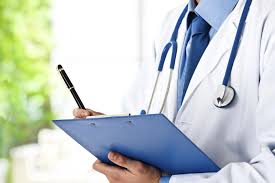 Medicare Parte B
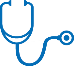 Parte B
Seguro médico
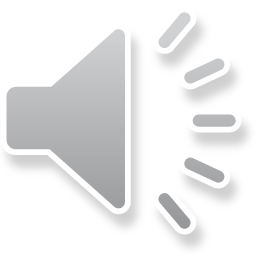 Enero de 2022            Bienvenidos a la Presentación de Medicare
22
[Speaker Notes: Medicare Parte B.]
Medicare Parte B
Parte B – Seguro médico
Ayuda a cubrir lo que sea médicamente necesario
Servicios de médicos
Servicios y suministros médicos y quirúrgicos para pacientes ambulatorios
Pruebas clínicas de laboratorio
Equipo médico duradero resistente (es posible que se necesiten algunos proveedores)
Suministros para pruebas para diabéticos
Servicios preventivos (como inyecciones contra la influenza y un chequeo anual)
Atención médica a domicilio
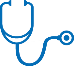 Parte B
Seguro médico
23
[Speaker Notes: La Parte B ayuda a cubrir los servicios y suministros que sean médicamente necesarios para pacientes ambulatorios como:

Servicios de médicos
Servicios y suministros médicos y quirúrgicos para pacientes ambulatorios
Pruebas clínicas de laboratorio
Equipo médico duradero resistente (es posible que se necesiten algunos proveedores)
Suministros para pruebas para diabéticos
Servicios preventivos (como inyecciones contra la influenza y un chequeo anual) y
Atención médica a domicilio]
Costos de la Parte B de Medicare
Prima mensual: Basada en ingresos
 Deducible anual 
Coseguro: 20% de coseguro para la mayoría de los servicios cubiertos, como los servicios médicos. 
$ 0 por algunos servicios preventivos
+15% para los proveedores que no “aceptan la asignación”(el monto del pago de Medicare)
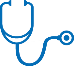 Parte B
Seguro médico
Los costos cambian cada año. Consulte los costos actuales en medicare.gov.
24
[Speaker Notes: Para tener un seguro médico de la Parte B de Medicare, debe pagar una prima cada mes. La prima mensual cambia cada año. 

Las personas con Medicare que tienen ingresos más altos pagan primas mensuales más altas de la Parte B de Medicare. Estas tasas de primas mensuales relacionadas con los ingresos se denominan Monto de ajuste mensual relacionado con los ingresos o IRMAA, y afectan a aproximadamente el 5% de las personas con Medicare. El Seguro Social utiliza sus registros del IRS de hace dos años para determinar si necesita pagar una prima más alta de la Parte B. 

La prima de la Parte B se puede deducir de su cheque mensual del Seguro Social. Si su prima de la Parte B no se deduce de su cheque, Medicare puede facturarle. Medicare Easy Pay permite a las personas deducir automáticamente sus pagos de primas de Medicare de una cuenta de ahorros o cheques cada mes.

Hay un deducible anual para la Parte B. 

Para la mayoría de los servicios cubiertos, (como los servicios médicos y algunos servicios preventivos) Medicare pagará el 80% de los costos, y usted paga el coseguro, que es el 20% restante, siempre y cuando el proveedor acepte la asignación de Medicare. Eso significa que el proveedor acepta lo que Medicare paga como pago completo. Si el proveedor no "acepta la asignación", puede cobrarle otro 15%. 

*Muchos servicios preventivos de Medicare están cubiertos en su totalidad y no requieren ningún pago de su parte.

Para ver los costos actuales de la Parte B del Seguro Médico de Medicare, visite www.medicare.gov/basics/costs/medicare-costs]
Medicare Parte B – Costos
Importe del ajuste mensual en función de los ingresos (IRMAA)
Su prima de la Parte B se basa en su declaración de la renta de dos años antes.
25
[Speaker Notes: Los beneficiarios de Medicare con ingresos más elevados pagan primas mensuales de Medicare Parte B más altas. Estas primas mensuales relacionadas con los ingresos se denominan Importe de Ajuste Mensual Relacionado con los Ingresos o IRMAA (Income Related Monthly Adjustment Amount) y afectan aproximadamente al 5% de los beneficiarios de Medicare. 

Este cuadro muestra las primas de la Parte B para las personas con ingresos más elevados. El importe se basa en su declaración de la renta de dos años antes.  Para ver el importe que pagaría por su prima de la Parte B, visite www.medicare.gov/basics/costs/medicare-costs.]
Medicare Parte B
Servicios Preventivos
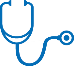 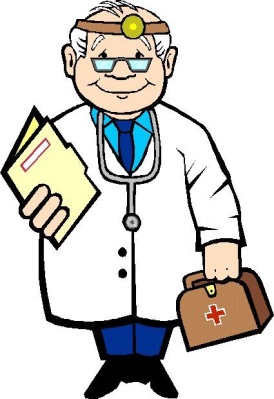 Bienvenido a la Visita de Medicare
Visita Anual de Bienestar
Exámenes/Detecciónes/Servicios Adicionales
La mayoría está cubierta sin deducible ni copago.
Parte B
Seguro médico
Revise la tabla de servicios preventivos y
discuta su plan de prevención con su médico.
"Una onza de prevención vale más que una libra de cura"
			-Benjamín Franklin
26
[Speaker Notes: La Parte B de Medicare cubre dos visitas preventivas (una visita de bienvenida a Medicare y una Visita Anual de Bienestar), así como una serie de exámenes y servicios adicionales destinados a ayudar a prevenir enfermedades y a detectar problemas médicos a tiempo, cuando el tratamiento funciona mejor. 
Encontrará una descripción de estos servicios preventivos en su manual "Medicare y Usted".  

Le animamos a revisar estos servicios y a hablar con su médico sobre su plan de prevención individual.]
Medicare Parte B
Visita  de "Bienvenido a Medicare”
Servicios Preventivos
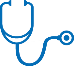 Incluye:
Altura, peso y presión arterial 
Índice de masa corporal
Prueba de visión
Revisión del riesgo potencial de depresión y del nivel de seguridad
Discusión sobre las directivas anticipadas si usted lo desea
Un plan escrito sobre las revisiones, las vacunas y otros servicios preventivos necesarios
Nota:  ¡NO es un examen físico!
Parte B
Seguro médico
27
[Speaker Notes: Su visita de "Bienvenida a Medicare " está cubierta durante los primeros 12 meses que tenga la Parte B.  Es importante tener en cuenta que NO es un examen físico.  Esta visita incluye los puntos aquí enumerados, así como una revisión de su historial médico y social relacionado con su salud.  Cuando pida su cita, comunique al consultorio médico que desea programar su visita preventiva "Bienvenido a Medicare".  La visita está cubierta por Medicare, incluyendo el deducible y el copago.  Sin embargo, si recibe pruebas o servicios adicionales, es posible que tenga que pagar un coaseguro y que se aplique el deducible de la Parte B.]
Medicare Parte B
Visita Anual de Bienestar
Servicio Preventivo
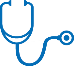 Incluye: 
Revisión del historial médico y familiar
Elaborar una lista de proveedores y recetas actuales
Registro de la altura, el peso y la presión arterial
Creación de lista de factores de riesgo y opciones de tratamiento
Detección del deterioro cognitivo
Establecimiento de un calendario de revisiones para los servicios preventivos adecuados
Ofrecer asesoramiento sanitario personalizado
Nota:  No es un examen físico.  Asegúrese de pedir la Visita Anual de Bienestar 	por nombre.
Parte B
Seguro médico
28
[Speaker Notes: Una vez que haya tenido la Parte B durante más de 12 meses, Medicare cubrirá una visita anual de "Bienestar". 
El objetivo principal de esta visita es crear y actualizar un plan de prevención basado en su salud actual y sus factores de riesgo.  Se le pedirá que complete una "Evaluación de Riesgos para la Salud" para ayudar a su proveedor a crear un plan de prevención personalizado. 

La visita está cubierta por Medicare una vez cada 12 meses sin costo alguno, incluidos el deducible y el copago.  Sin embargo, si recibe pruebas o servicios adicionales es posible que tenga que pagar un coaseguro y que se aplique el deducible de la Parte B.  

Debe solicitar la Visita Anual de Bienestar por nombre.  Además, la Visita Anual de Bienestar NO es un examen físico. Medicare no cubre un examen físico.  Si programa un examen físico, es posible que tenga que pagar el costo total del mismo.]
Ayuda local para personas con Medicare
Para obtener ayuda gratuita e imparcial con Medicare, comuníquese con el Programa de Asistencia de Seguro de Salud del Estado de Wisconsin:
Llame a la línea de ayuda de Medigap al 1-800-242-1060.
Visite el sitio web del Departamento de Servicios de Salud de Wisconsin en dhs.wi.gov/medicare-help.
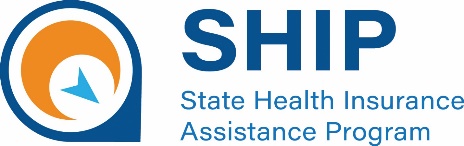 29
[Speaker Notes: Esto concluye la Parte 1 de la Bienvenida al programa Medicare. Espero que esta información haya sido útil. La siguiente sección de esta serie discutirá los conceptos básicos de Medicare, incluidas las Partes A y B de Medicare.

Esta presentación fue presentada por el Programa Estatal de Asistencia de Seguros Médicos de Wisconsin o SHIP, un servicio público local que brinda ayuda gratuita e imparcial a las personas con Medicare. Si tiene preguntas sobre Medicare, llame a una de nuestras líneas de ayuda gratuitas o comuníquese con un consejero local de SHIP Medicare hoy mismo. ¡No tiene por qué pasar por esto usted solo!]
Bienvenido a Medicare
Una serie educativa para personas con Medicare en Wisconsin
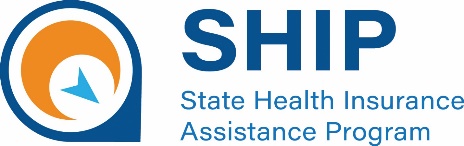 [Speaker Notes: Hola y bienvenidos a esta serie educativa llamada Bienvenido a Medicare. 

Este programa es presentado por el Departamento de Servicios de Salud de Wisconsin, que opera el Programa de Asistencia del Seguro de Salud del Estado de Wisconsin o SHIP, un servicio público local para personas con Medicare. Cada estado tiene un programa SHIP. En Wisconsin, puede obtener ayuda gratuita e imparcial con Medicare de consejeros locales de SHIP o de una de nuestras líneas de ayuda gratuitas.

Puede descargar las diapositivas de esta presentación haciendo clic en el enlace en la descripción del video de YouTube o visitando gwaar.org/educational-videos-for-medicare-outreach.]
Descargo de responsabilidad sobre la financiación de subvenciones
Este proyecto fue apoyado por el Departamento de Servicios de Salud de Wisconsin con asistencia financiera, en su totalidad o en parte, por la subvención número 90SAPG0091, de la Administración de los Estados Unidos para la Vida Comunitaria, Departamento de Salud y Servicios Humanos, Washington, D.C. 20201. Se alienta a los beneficiarios de proyectos patrocinados por el Gobierno a que expresen libremente sus conclusiones. Por lo tanto, los puntos de vista u opiniones no representan necesariamente la política oficial de ACL.
31
[Speaker Notes: Este proyecto cuenta con el apoyo de una subvención de la Administración Federal para la Vida Comunitaria.]
Esquema de la presentación
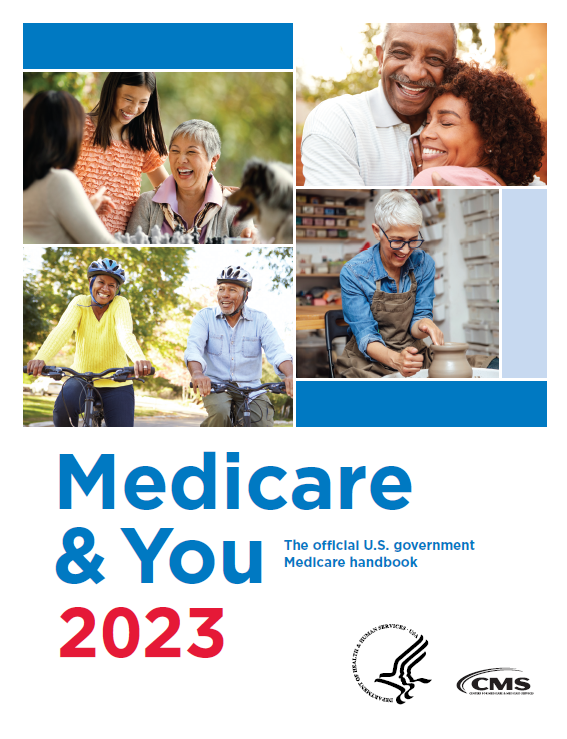 Parte 1: Inscripción en Medicare 
Parte 2: Conceptos básicos de Medicare; Parte A; Parte B
Parte 3: Sus opciones de cobertura; Medicare Original; Seguro Medigap
Parte 4: Planes Medicare Advantage (Parte C); Otros tipos de cobertura 
Parte 5: Medicare Parte D; SeniorCare; Período de Inscripción Abierta Anual
Parte 6:  Ayuda a las personas con ingresos limitados; Protéjase y evite el fraude; Revista y recursos
Encuentre información más detallada en su Manual de Medicare y usted.
32
[Speaker Notes: Este programa proporcionará una visión general de Medicare y se divide en 6 secciones. 
Parte 1 :  Inscripción en Medicare
Parte 2:   Aspectos básicos de Medicare; Parte A, Parte B
Parte 3:  Sus opciones de cobertura, Medicare Original, Seguro Suplementario de Medicare (Medigap) 
Parte 4:  Planes Medicare advantage (Parte C) ; Otros tipos de cobertura 
Parte 5:  Medicare Parte D (cobertura de medicamentos recetados), WI SeniorCare y el período de inscripción abierta anual
Parte 6:  Ayuda para personas con ingresos limitados, protéjase y prevenga el fraude, la revisión y los recursos

Puede encontrar esta información con mayor detalle en su Manual de Medicare y Usted, que se envía por correo a las personas con Medicare y también se puede encontrar en el sitio web Medicare.gov. Para una comprensión más fácil, se le anima a ver las partes de esta serie en orden.]
Bienvenido a Medicare
Parte 3
Sus Opciones de Cobertura
Medicare original
Seguro Complementario de Medicare (Medigap)
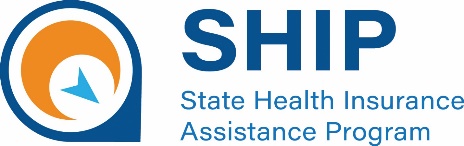 33
[Speaker Notes: Bienvenido a la Parte 3 de esta serie educativa.

En esta sección, aprenderá sobre sus opciones de cobertura de Medicare, el Medicare Original y el Seguro Complementario de Medicare (o Medigap).]
Sus Opciones de Cobertura
Medicare original
Plan Medicare Advantage
Parte A
Seguro Hospitalario
Parte B
Seguro Médico
Parte C
Combina la Parte A y la Parte B
Puede añadir
Puede incluir o puede añadir
Parte D
Cobertura de los Medicamentos Recetados
(La mayoría de los planes de la Parte C cubren los medicamentos recetados. Es posible que pueda añadir la cobertura de medicamentos a algunos tipos de plan si no está ya incluida)
Parte D
Cobertura de los Medicamentos Recetados
Póliza de Seguro Complementario de Medicare (Medigap)
Y/o 
¡SeniorCare!
34
[Speaker Notes: Hay dos formas principales de obtener la cobertura de Medicare: el Medicare original o los planes de Medicare Advantage. Puede elegir la forma en que desea obtener su cobertura.

El Medicare Original incluye la Parte A y/o la Parte B. Hemos hablado de algunas lagunas en el Medicare original, como los deducibles y el coaseguro, y usted puede añadir una cobertura adicional para ayudar a cubrir esas lagunas:  
Puede comprar una póliza de suplemento de Medicare (Medigap) para ayudar a cubrir las carencias del Medicare Original.
También puede optar por comprar la cobertura de medicamentos recetados de Medicare (Parte D) de un Plan de Medicamentos Recetados de Medicare (PDP). 
Y el programa SeniorCare de Wisconsin es otra opción, ya sea solo o además de la Parte D.

Los planes Medicare Advantage  (también conocidos como Parte C) son una forma alternativa de obtener sus beneficios de Medicare.  Se ofrecen a través de compañías de seguros privadas que están aprobadas por Medicare. Existen diferentes tipos de planes Advantage, como una Organización de Mantenimiento de la Salud (HMO) o una Organización de Proveedores Preferentes (PPO), y cubren los servicios y suministros de la Parte A y la Parte B. La mayoría de los planes Medicare Advantage incluyen la cobertura de los medicamentos recetados de Medicare. Es posible que pueda añadir la cobertura de medicamentos a algunos tipos de planes si no está ya incluida. 
Y SeniorCare también puede trabajar con los planes Medicare Advantage.  Hablaremos de ello más adelante.  (Las pólizas Medigap no funcionan con los planes Medicare Advantage, por lo que si se inscribe en un plan Medicare Advantage, no podrá utilizar una póliza Medigap para pagar los gastos de su bolsillo)

Empecemos por ver la opción del lado izquierdo de este gráfico: el Medicare original, y luego veremos cómo funciona el Medigap con él.]
Medicare original
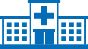 El Medicare original es la Parte A (Seguro Hospitalario) y/o la Parte B (Seguro Médico).
Medicare proporciona cobertura.
Puede elegir entre cualquier médico, hospital y otros proveedores que acepten nuevos pacientes de Medicare.
Los costos se ven afectados por el hecho de que acepten o no la asignación , que es un acuerdo por parte de su médico/proveedor, para que Medicare le pague directamente, para aceptar la cantidad de pago que Medicare apruebe por el servicio y para no facturarle más que el deducible y el coaseguro de Medicare.
Parte A
Seguro Hospitalario
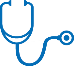 Parte B
Seguro Médico
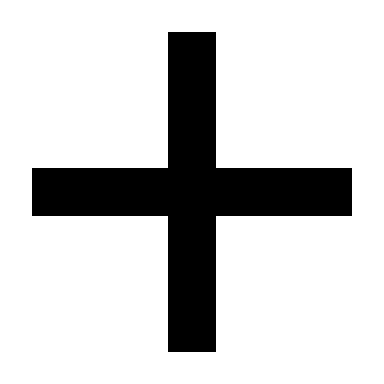 Puede añadir
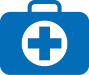 Seguro Complementario de Medicare (Medigap)
Parte D
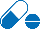 [Speaker Notes: De nuevo, el Medicare Original incluye la Parte A y/o la Parte B. 
Puede acudir a cualquier médico, hospital u otro proveedor de atención de salud que esté inscrito en Medicare y que acepte nuevos pacientes de Medicare. Los costos se ven afectados por el hecho de que acepten o no la asignación , que es un acuerdo por parte de su médico, u otro proveedor, para aceptar la cantidad aprobada por Medicare para el servicio, y no facturarle más que el deducible y el coaseguro de Medicare.

Con el Medicare Original, puede optar por comprar una póliza Medigap para ayudar a cubrir algunos gastos que no cubre el Medicare Original. 
También puede optar por comprar la cobertura de medicamentos recetados de Medicare (Parte D) de un Plan de Medicamentos Recetados de Medicare (PDP).]
Medicare original
El Medicare original no cubre estos servicios o suministros:
Acupuntura
La mayoría de los cuidados dentales o prótesis dentales
Cirugía estética 
Atención de salud durante los viajes fuera de Estados Unidos
Ayuda auditiva y/o exámenes para la adaptación de ayuda auditiva
Cuidados de larga duración
La mayoría de los cuidados rutinarios de los pies y los dispositivos de apoyo para los pies
Cuidado rutinario de los ojos y la mayoría de los lentes
Exámenes físicos de rutina
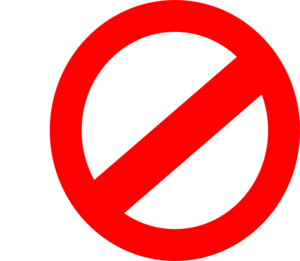 36
[Speaker Notes: El Medicare original no cubre
Acupuntura
La mayoría de los cuidados dentales o las prótesis dentales
Cirugía estética
Asistencia de salud fuera de Estados Unidos
Ayuda auditiva 
Cuidados de larga duración
La mayoría de los cuidados rutinarios de los pies
Cuidado rutinario de los ojos y la mayoría de los lentes
Exámenes físicos de rutina

Si necesita estos servicios, tendrá que pagarlos usted mismo a menos que tenga otra cobertura (incluido Medicaid) que cubra los costos.]
Medicare original
Seguro Medigap
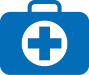 37
[Speaker Notes: Suplemento de Medicare, o Seguro Medigap.]
Seguro Complementario de Medicare (Medigap)
Seguro Privado para complementar el Medicare Original. Aprobado y regulado por el Comisionado de Seguros de WI.
Ayuda a pagar algunos gastos de atención de salud que el Medicare Original no cubre. 
Debe tener las Partes A y B de Medicare para comprar una póliza Medigap.
Usted paga una prima mensual por una póliza Medigap.
Los costos varían en función de la compañía de seguros, de las prestaciones opcionales seleccionadas, de la edad del solicitante y del lugar de residencia de éste.  
Una vez que Medicare paga su parte de los importes aprobados por Medicare para los gastos cubiertos, entonces su póliza Medigap paga su parte.
No incluye la cobertura de medicamentos recetados para pacientes externos.
No es necesario revisar la cobertura anualmente.
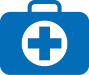 38
[Speaker Notes: Una póliza de Seguro Suplementario de Medicare (o Medigap) es un seguro privado aprobado y regulado por el Comisionado de Seguros y ayuda a cubrir las carencias de Medicare Original (como los copagos, el coaseguro y los deducibles). 
Debe tener la Parte A y la Parte B para comprar una póliza Medigap.
Usted paga una prima mensual por una póliza Medigap, y los costos dependen de la compañía de seguros, de las prestaciones opcionales seleccionadas, de su edad y del lugar donde vive.
Una vez que Medicare paga su parte de las cantidades aprobadas por Medicare para los gastos de atención de salud cubiertos, entonces su póliza Medigap paga su parte. 
Una póliza de Medigap no incluye la cobertura de medicamentos recetados.
No es necesario revisar su cobertura cada año.]
Seguro Medigap
Tipos de Políticas
Pólizas Tradicionales de Suplemento de Medicare
Edad Alcanzada - A medida que envejece sus primas cambiarán para ajustarse a su rango de edad y las primas serán más altas.*
Edad de Emisión: las primas se fijan a la edad que usted tiene cuando compra la póliza y no aumentarán porque usted envejezca.* Las primas pueden aumentar por otros motivos. 
Pólizas Complementarias de Gastos Compartidos (50% o 25% de gastos compartidos)
Suplemento de Medicare con Deducible Alto 
Medicare Select
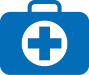 *Las primas de Medigap también pueden aumentar cada año debido a los ajustes del costo de la vida.
39
[Speaker Notes: Existen diferentes tipos de pólizas Medigap.  
Con las pólizas tradicionales de Medigap, los costos pueden basarse en:
Edad alcanzada: sus primas son más elevadas a medida que alcanza rangos de edad más elevados. O--
Edad de Emisión: las primas se fijan a la edad que usted tiene en el momento de adquirir la póliza y no aumentarán porque usted envejezca. Las primas pueden aumentar por otros motivos y pueden aumentar cada año debido a los ajustes del costo de la vida. 
También hay políticas de reparto de costos,
Pólizas de Alto Deducible, y 
Pólizas Medicare Select

Para más detalles, puede solicitar una publicación a la Oficina del Comisionado de Seguros de WI llamada  "Guía WI del Seguro de Salud para Personas con Medicare" o puede consultarlo en su página web.  (Esa información de contacto se compartirá en una diapositiva posterior)]
Seguro Medigap
Cobertura de beneficios básicos :
Copagos de la Parte A
Parte B 20% de coseguro
Días psiquiátricos adicionales para pacientes hospitalizados
Primeras 3 pintas de sangre
40 visitas de atención médica domiciliaria.
Beneficios obligatorios en Wisconsin: cubre algunos servicios quiroprácticos y un centro de enfermería especializada de 30 días que no es de Medicare. (Sólo se aplica a las políticas emitidas en Wisconsin a los residentes de Wisconsin.)
Consulte la " Guía de WI para el seguro de salud para personas con Medicare" de la Oficina del Comisionado de Seguros para obtener más información.
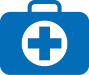 40
[Speaker Notes: Los beneficios básicos para una póliza Medigap: incluyen la cobertura del coseguro del 20% después de la Parte B de Medicare para la mayoría de los servicios, cubre los copagos de la Parte A para hospitalización y atención de enfermería especializada, atención psiquiátrica adicional, las primeras 3 pintas de sangre (si es necesario) y 40 visitas adicionales de atención médica domiciliaria.

Todas las pólizas de Medigap vendidas en WI deben incluir algunos beneficios adicionales: Esto incluye el costo habitual/habitual de la atención quiropráctica no cubierta por Medicare, así como la cobertura de 30 días de atención en un centro de enfermería especializada no cubierta por Medicare sin hospitalización previa requerida.

Una vez más, los beneficios obligatorios de Wisconsin solo se aplican a las políticas que se emitieron en el estado de Wisconsin.]
Seguro Medigap
Cláusulas Opcionales (Beneficios):
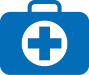 Deducible de la Parte A (o Deducible del 50% de la Parte A)
Deducible de la Parte B*
Copago/Coaseguro de la Parte B (reduce las primas)
Cargos excesivos de la Parte B
Salud Adicional en el Hogar 
Viajes al Extranjero de Emergencia 
*A partir del 1 de enero de 2020, la cláusula adicional del deducible de la Parte B ya no es una opción para las personas que acaban de cumplir los requisitos de Medicare.
41
[Speaker Notes: Es importante decidir qué "Cláusulas Opcionales", o Beneficios Extra, le puede interesar adquirir con su póliza Medigap.

Si toma la cláusula adicional de deducible de la Parte A, ese deducible lo paga su póliza Medigap.
También puede decidir si quiere las cláusulas de la Parte B para el deducible, los copagos o los gastos en exceso, la salud adicional en el hogar o los viajes de emergencia al extranjero.  Tenga en cuenta que, a partir del 1 de enero de 2020, la cláusula de deducibilidad de la Parte B ya no es una opción para las personas que acaban de cumplir con los requisitos de Medicare. Todavía está disponible para aquellos que eran elegibles antes del 1 de enero de 2020)

Antes de comparar el costo de las diferentes pólizas, asegúrese de decidir qué cláusulas quiere.]
Seguro Medigap
Pasos para Comprar una Póliza
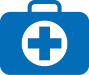 PASO 1: Decida qué prestaciones (cláusulas adicionales) desea, y después decida cuál de las pólizas Medigap se ajusta a sus necesidades.
PASO 2: Averigüe qué compañías de seguros venden pólizas Medigap en su estado. 
PASO 3: Llame a las compañías de seguros (o al agente de seguros) que venden las pólizas de Medigap que le interesan y compare los costos.
PASO 4: Compre la póliza Medigap.
Enero 2022 Presentación de Bienvenida a Medicare
42
[Speaker Notes: Estos son los pasos que debe seguir si está interesado en comprar una póliza Medigap:

PASO 1:	Decida qué prestaciones (o Cláusulas Adicionales) desea.
PASO 2: 	Averigüe qué compañías de seguros venden pólizas Medigap en su estado. 
PASO 3: 	Llame a las compañías de seguros que venden las pólizas de Medigap y compare los costos.
PASO 4:	Compre la póliza Medigap.]
Seguro Medigap
Cuándo Puede Comprar una Póliza de Medigap
El Periodo de Afiliación Abierta (OEP ) de 6 meses comienza cuando usted tiene 65 años o más y está inscrito en la Parte B. 
Puede comprar una póliza Medigap siempre que una compañía de seguros le venda una.
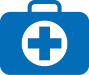 43
[Speaker Notes: El mejor momento para comprar una póliza Medigap es durante el periodo de inscripción abierta de Medigap. Este periodo tiene una duración de 6 meses y comienza el primer día del mes en que usted tenga 65 años o más y esté inscrito en la Parte B de Medicare. Si lo solicita durante el OEP de Medigap, se considera su "Periodo de Emisión Garantizada" y podrá comprar cualquier póliza de Medigap que la compañía venda, incluso si tiene problemas de salud, por el mismo precio que las personas con buena salud. Si no adquiere un plan dentro de su OEP de 6 meses, las compañías de seguros pueden denegar la cobertura basándose en su estado de salud.

Aunque la compañía de seguros no puede obligarle a esperar para que comience su cobertura, sí puede hacerlo para la cobertura relacionada con una enfermedad preexistente. Recuerde que en el caso de los servicios cubiertos por Medicare, el Medicare Original seguirá cubriendo la afección, aunque la póliza Medigap no cubra sus gastos de bolsillo. Puede comprar una póliza Medigap siempre que una compañía de seguros le venda una.]
Seguro Medigap
Retraso del Periodo de Inscripción Abierta (OEP)
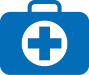 Si retrasa su inscripción en la Parte B de Medicare
Porque usted o su cónyuge siguen trabajando, y
Tienen una cobertura de salud grupal (primaria),
Entonces su OEP de Medigap se retrasa 
Hasta que esté inscrito en la Parte B.
Si tiene Medicare debido a una discapacidad, obtendrá la 2ª OEP a los 65 años.
44
[Speaker Notes: ¿Recuerda las normas sobre el retraso de la Parte B?  Si retrasa la inscripción en la Parte B porque usted o su cónyuge siguen trabajando y tienen una cobertura de salud Grupal basada en ese empleo, su OEP de Medigap también se retrasa hasta que se inscriba en la Parte B.  

Una vez que termine su cobertura o su empleo y se inscriba en la Parte B, comenzará su OEP de 6 meses de Medigap.

Para aquellos que puedan tener Medicare debido a una discapacidad, obtendrán una segunda OEP cuando cumplan los 65 años.]
Seguro Medigap
Otras veces no se le puede negar una póliza:
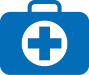 Su plan Medicare Advantage finaliza o deja de prestar atención en su área de servicio.
Se muda fuera del área de servicio del plan.
El plan de salud grupal de su empleador termina una parte o la totalidad de su cobertura.
El plan grupal de su empresa aumenta el costo en más de un 25% en un periodo de 12 meses.
Se encuentra en el período de prueba del plan Medicare Advantage.

     Debe solicitarlo dentro de los 63 días siguientes a la fecha de finalización de su otra cobertura.
45
[Speaker Notes: Estas son otras ocasiones en las que puede recibir la emisión de garantía (y no ser denegada) de una póliza Medigap:

Si su plan Medicare Advantage termina o deja de prestar atención en su área de servicio.
Si se muda fuera del área de servicio del plan.
Si el plan de salud grupal de su empleador finaliza una parte o la totalidad de su cobertura.  
Si el plan grupal de su empresa aumenta el costo en más de un 25% en un periodo de 12 meses.
Si está en el período de prueba del plan Medicare Advantage.  (Se trata de un periodo de 12 meses la primera vez que se inscribe en un plan MA.  Sólo tiene un periodo de prueba en toda su vida)
Para la emisión garantizada de una póliza de Medigap, debe solicitarla dentro de los 63 días siguientes a la finalización de su otra cobertura.]
Seguro Medigap
Si tiene preguntas, póngase en contacto con
O visite Medicare.gov para encontrar una póliza de Medigap
Línea de ayuda Medigap de Wisconsin
   1-800-242-1060

 Comisionado de Seguros  
   1-800-236-8517
    https://oci.wi.gov 

  Medicare 
    1-800-MEDICARE
    www.Medicare.gov
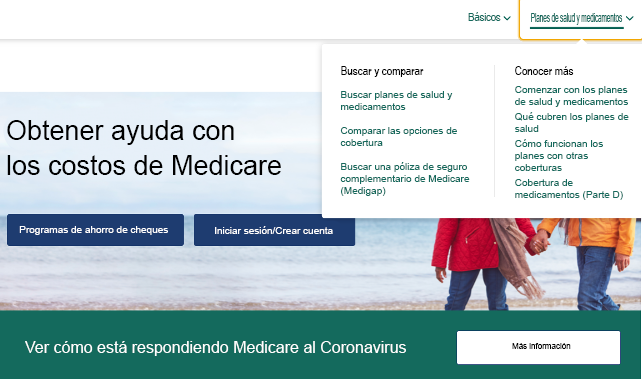 Enero 2022 Presentación de Bienvenida a Medicare
46
[Speaker Notes: Si tiene preguntas o desea más información sobre las pólizas de Medigap, puede ponerse en contacto con la línea de ayuda de WI Medigap en el 1-800-242-1060.

Para obtener información o recibir publicaciones sobre las pólizas aprobadas por WI, póngase en contacto con el Comisionado de Seguros de WI en el teléfono 1-800-236-8517 o búsquelo en línea en: oci.wi.gov.

También puede llamar a Medicare al 1-800-633-4227 o visitar el sitio web de Medicare en www.medicare.gov.]
Ayuda local para personas con Medicare
Para obtener ayuda gratuita e imparcial con Medicare, comuníquese con el Programa de Asistencia de Seguro de Salud del Estado de Wisconsin:
Llame a la línea de ayuda de Medigap al 1-800-242-1060.
Visite el sitio web del Departamento de Servicios de Salud de Wisconsin en dhs.wi.gov/medicare-help.
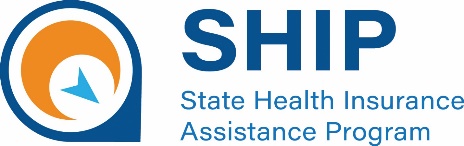 47
[Speaker Notes: Esto concluye la Parte 1 de la Bienvenida al programa Medicare. Espero que esta información haya sido útil. La siguiente sección de esta serie discutirá los conceptos básicos de Medicare, incluidas las Partes A y B de Medicare.

Esta presentación fue presentada por el Programa Estatal de Asistencia de Seguros Médicos de Wisconsin o SHIP, un servicio público local que brinda ayuda gratuita e imparcial a las personas con Medicare. Si tiene preguntas sobre Medicare, llame a una de nuestras líneas de ayuda gratuitas o comuníquese con un consejero local de SHIP Medicare hoy mismo. ¡No tiene por qué pasar por esto usted solo!]
Bienvenido a Medicare
Una serie educativa para personas con Medicare en Wisconsin
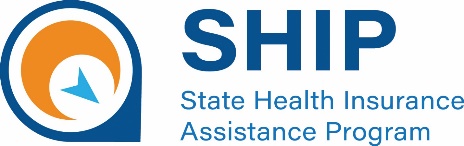 [Speaker Notes: Hola y bienvenidos a esta serie educativa llamada Bienvenido a Medicare. 

Este programa es presentado por el Departamento de Servicios de Salud de Wisconsin, que opera el Programa de Asistencia del Seguro de Salud del Estado de Wisconsin o SHIP, un servicio público local para personas con Medicare. Cada estado tiene un programa SHIP. En Wisconsin, puede obtener ayuda gratuita e imparcial con Medicare de consejeros locales de SHIP o de una de nuestras líneas de ayuda gratuitas.

Puede descargar las diapositivas de esta presentación haciendo clic en el enlace en la descripción del video de YouTube o visitando gwaar.org/educational-videos-for-medicare-outreach.]
Descargo de responsabilidad sobre la financiación de subvenciones
Este proyecto fue apoyado por el Departamento de Servicios de Salud de Wisconsin con asistencia financiera, en su totalidad o en parte, por la subvención número 90SAPG0091, de la Administración de los Estados Unidos para la Vida Comunitaria, Departamento de Salud y Servicios Humanos, Washington, D.C. 20201. Se alienta a los beneficiarios de proyectos patrocinados por el Gobierno a que expresen libremente sus conclusiones. Por lo tanto, los puntos de vista u opiniones no representan necesariamente la política oficial de ACL.
49
[Speaker Notes: Este proyecto cuenta con el apoyo de una subvención de la Administración Federal para la Vida Comunitaria.]
Esquema de la presentación
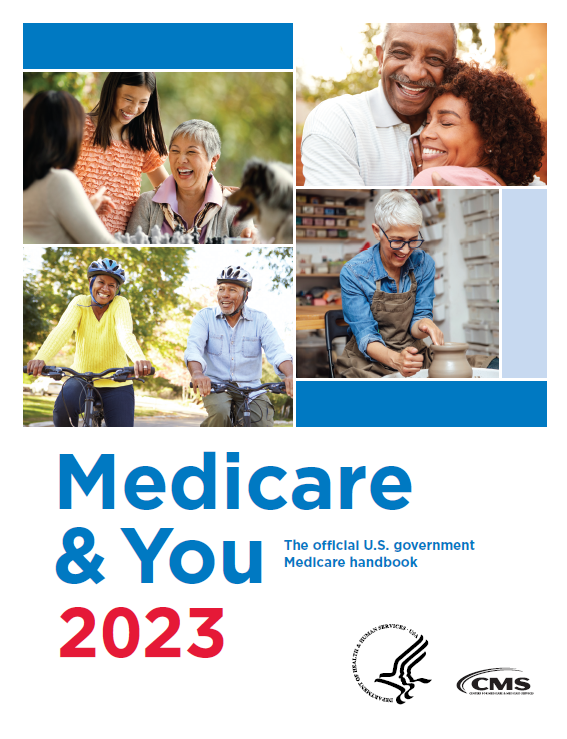 Parte 1: Inscripción en Medicare 
Parte 2: Conceptos básicos de Medicare; Parte A; Parte B
Parte 3: Sus opciones de cobertura; Medicare Original; Seguro Medigap
Parte 4: Planes Medicare Advantage (Parte C); Otros tipos de cobertura 
Parte 5: Medicare Parte D; SeniorCare; Período de Inscripción Abierta Anual
Parte 6:  Ayuda a las personas con ingresos limitados; Protéjase y evite el fraude; Revista y recursos
Encuentre información más detallada en su Manual de Medicare y usted.
50
[Speaker Notes: Este programa proporcionará una visión general de Medicare y se divide en 6 secciones. 
Parte 1 :  Inscripción en Medicare
Parte 2:   Aspectos básicos de Medicare; Parte A, Parte B
Parte 3:  Sus opciones de cobertura, Medicare Original, Seguro Suplementario de Medicare (Medigap) 
Parte 4:  Planes Medicare advantage (Parte C) ; Otros tipos de cobertura 
Parte 5:  Medicare Parte D (cobertura de medicamentos recetados), WI SeniorCare y el período de inscripción abierta anual
Parte 6:  Ayuda para personas con ingresos limitados, protéjase y prevenga el fraude, la revisión y los recursos

Puede encontrar esta información con mayor detalle en su Manual de Medicare y Usted, que se envía por correo a las personas con Medicare y también se puede encontrar en el sitio web Medicare.gov. Para una comprensión más fácil, se le anima a ver las partes de esta serie en orden.]
Bienvenido a Medicare
Parte 4
Planes Medicare Advantage (Parte C)
Otros Tipos de Cobertura
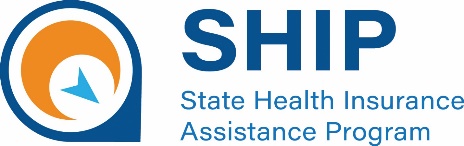 Enero 2022 Presentación de Bienvenida a Medicare
51
[Speaker Notes: Bienvenido a la Parte 4 de esta serie.  En esta sección conocerá los planes Medicare Advantage (también conocidos como Medicare Parte C ) así como una breve información sobre otros tipos de cobertura de salud.]
Sus Opciones de Cobertura
Medicare original
Plan Medicare Advantage
o
Parte A
Seguro Hospitalario
Parte C
Combina la Parte A y la Parte B
Parte B
Seguro Médico
Puede incluir o puede añadir
Parte D
Cobertura de los Medicamentos Recetados
(La mayoría de los planes de la Parte C cubren los medicamentos recetados. Es posible que pueda añadir la cobertura de medicamentos a algunos tipos de plan si no está ya incluida)
Puede añadir
Parte D
Cobertura de los Medicamentos Recetados
Póliza de Seguro Complementario de Medicare (Medigap)
52
[Speaker Notes: Volvamos a nuestro gráfico que muestra nuestras opciones de cobertura.  Los planes Medicare Advantage son una forma alternativa de recibir la cobertura de Medicare.]
Planes Medicare Advantage (Parte C)
La Parte C Incluye
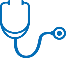 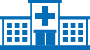 Parte A
Seguro Hospitalario
Parte B
Seguro Médico
Medicare Advantage, a veces llamado Parte C, incluye la Parte A, la Parte B y, normalmente, la Parte D.
Las compañías de seguros privadas aprobadas por Medicare le proporcionan su cobertura.
En la mayoría de los planes tiene que acudir a médicos, hospitales y otros proveedores que estén en la red del plan o pagará más o todos los costos.
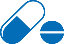 La mayoría incluye la Parte D
Cobertura de medicamentos recetados de Medicare
53
[Speaker Notes: Los planes Medicare Advantage cubren todos los servicios y suministros de la Parte A y de la Parte B, y suelen incluir la Parte D. Están gestionados por compañías de seguros privadas aprobadas por Medicare.  Debe tener tanto la Parte A como la B para inscribirse en un plan Medicare Advantage.  En la mayoría de los planes, tiene que usar a médicos, hospitales y otros proveedores que estén en la red del plan o pagará más o todos los costos.  Los proveedores pueden unirse o abandonar la red de un plan en cualquier momento del año.  Si esto ocurre, es posible que tenga que elegir un nuevo proveedor. Por lo general, no puede cambiar de planes durante el año si esto ocurre.]
Planes Medicare Advantage
La Parte C Incluye
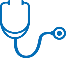 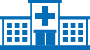 Tipos de Planes Medicare Advantage
Planes de la Organización para el Mantenimiento de la Salud (HMO) de Medicare 
Planes de la Organización de Proveedores Preferidos (PPO) de Medicare
Planes Privados de Pago por Servicios (PFFS) de Medicare
Planes de Necesidades Especiales de Medicare (SNP)
Planes de Cuentas de Ahorro Médico de Medicare (MSA)
Parte A
Seguro Hospitalario
Parte B
Seguro Médico
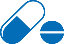 La mayoría incluye la Parte D
Cobertura de medicamentos recetados de Medicare
54
[Speaker Notes: Existen varios tipos de planes Medicare Advantage.  Los planes de La Organización para el Mantenimiento de la Salud (HMO) de Medicare tienen redes de proveedores y usted recibe la atención y los servicios de los médicos u hospitales de la red del plan. Si recibe atención fuera de la red, es posible que tenga que pagar el costo total. Los planes de La Organización de Proveedores Preferidos (PPO) de Medicare también tienen una red de médicos y hospitales, pero con un plan PPO, también puede utilizar proveedores fuera de la red para los servicios cubiertos, normalmente por un costo mayor.
Los planes Privados de Pago por Servicio (PFFS) de Medicare le permiten acudir a cualquier médico u hospital aprobado por Medicare que acepte las condiciones de pago del plan y acceda a atenderle. También puede acudir a cualquiera de los proveedores de la red que hayan aceptado tratar siempre a los miembros del plan. También puede elegir un proveedor fuera de la red que acepte las condiciones del plan, pero puede pagar más.
Los Planes de Necesidades Especiales de Medicare (SNP) están diseñados para ofrecer una gestión de los cuidados centrada, una experiencia especial de los proveedores del plan y prestaciones adaptadas a grupos específicos, entre los que se incluyen: personas que viven en determinadas instituciones (como una residencia de adultos mayores), personas con derecho tanto a Medicare como a Medicaid y personas con enfermedades crónicas o discapacitantes específicas.
Los Planes de Cuentas de Ahorro Médico de Medicare (MSA) combinan un plan de salud con deducible alto con una cuenta bancaria.  Medicare deposita el dinero en la cuenta y usted lo utiliza para pagar los servicios de salud. **Puede añadir un plan de la Parte D a un plan privado de pago por servicio, o a un Plan de Cuenta de Ahorros Médicos (MSA) de Medicare que no tenga incluida la cobertura de medicamentos. NO puede añadir la cobertura de la Parte D a un plan HMO o PPO que no tenga ya cobertura de medicamentos.]
Planes Medicare Advantage
La Parte C Incluye
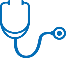 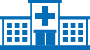 Si se inscribe en un Plan Medicare Advantage usted: 
Sigue teniendo derechos y protecciones de Medicare.
Debe seguir las normas del plan para obtener los servicios.
Puede elegir un plan que incluya la cobertura de medicamentos recetados de la Parte D.
No se le puede cobrar más por ciertos servicios de lo que pagaría en el Medicare Original.
Pueden tener diferentes prestaciones y gastos compartidos.
Puede elegir un plan que incluya prestaciones adicionales no cubiertas por el Medicare Original, como la atención oftalmológica o dental.
No puede utilizar una póliza Medigap para complementar su cobertura.
Parte A
Seguro Hospitalario
Parte B
Seguro Médico
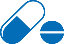 La mayoría incluye la Parte D
Cobertura de medicamentos recetados de Medicare
55
[Speaker Notes: Si se inscribe en un Plan Medicare Advantage, usted 
Siguen estando en Medicare con los mismos derechos y protecciones.
Debe seguir las normas del plan sobre cómo obtener los servicios (por ejemplo, si necesita una derivación para ver a un especialista o si tiene que acudir a los proveedores de una red.  Estas normas pueden cambiar cada año)
Puede elegir un plan que incluya la cobertura de medicamentos recetados. 
Los planes Medicare Advantage no pueden cobrar más que el Medicare Original por ciertos servicios como la quimioterapia, la diálisis y la atención en un centro de enfermería especializada
Cada plan de Medicare Advantage puede tener diferentes beneficios y gastos compartidos.
Puede elegir un plan que incluya prestaciones adicionales como las de la vista o las dentales (que no están cubiertas por el Medicare original)

No puede utilizar una póliza de Medigap con un Plan Medicare Advantage .]
Planes Medicare Advantage – Costos
Parte C Incluye
Lo que paga
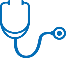 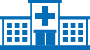 Prima mensual
Prima de la parte B
Prima mensual adicional, dependiendo del plan
Deducibles, coseguros y copagos 
Diferente de Medicare Original
Varía de un plan a otro
Puede ser mayor si está fuera de la red
Límite de desembolso personal
Parte A
Seguro hospitalario
Parte B
Seguro médico
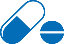 La mayoría incluye la Parte D
Cobertura de medicamentos con receta de Medicare
56
[Speaker Notes: Si se inscribe en un plan Medicare Advantage, continuará pagando su prima mensual de la Parte B de Medicare. (Las personas que tienen ingresos y recursos limitados pueden ser elegibles para recibir asistencia con los costos de Medicare a través de programas de beneficios diseñados para esa situación. Esto se discutirá en la Parte 5 de esta serie).

También hay otros costos que puede tener que pagar, como
Una prima mensual adicional al plan
Deducibles, coseguros y copagos
Estos costos son
diferentes de Medicare Original 
varía de un plan a otro
Y puede ser más alto si ve a un médico que está fuera de la red
Todos los planes Medicare Advantage tienen un desembolso máximo. Una vez que alcance este límite, no pagará nada por los servicios cubiertos. Este límite puede ser diferente entre los planes Medicare Advantage y puede cambiar cada año. Esto es algo que debe tener en cuenta al elegir un plan.

Para ver los costos actuales de la Parte C del Plan Medicare Advantage, compare los planes en www.medicare.gov.]
Planes Medicare Advantage
Ventajas
Puede tener una prima mensual más baja (más allá de la prima de la Parte B).
Atención coordinada con los médicos de la red.
Algunos ofrecen prestaciones adicionales (visión, odontología, audición).
Planes y opciones variadas.
Puede cambiar de planes cada año.
Copago máximo de gastos propios.
Debe seguir las normas del CMS.
Desventajas
Puede tener mayores gastos propios.
Debe buscar proveedores dentro la red; Costos más elevados cuando se está fuera de la red.
Puede necesitar referencias y autorización previa para los servicios
No hay mandatos ni protecciones estatales para los beneficios adicionales.
Confusión sobre los planes/cobertura.
Debe reevaluar el plan cada año; puede que tenga que cambiar de plan.
57
[Speaker Notes: A la hora de tomar sus decisiones sobre la cobertura de Medicare, es importante tener en cuenta las ventajas y desventajas de los planes Medicare Advantage.

POR FAVOR TENGA EN CUENTA QUE LOS PLANES DE MEDICARE ADVANTAGE PUEDEN EFECTUAR CAMBIOS EN SU COBERTURA, COSTOS, ÁREA DE SERVICIO Y OTRAS COSAS CADA AÑO.  Estos cambios se recogen en una "Notificación Anual de Cambios" que el plan envía cada año a finales de septiembre. Debe revisar este aviso y considerar si el plan seguirá siendo el mejor para usted en el próximo año. Puede comparar su plan con otros planes disponibles y hacer cualquier cambio durante el Periodo de Inscripción Abierto Anual de Medicare.  Esto se analizará más a fondo en la Parte 4 de esta serie.]
Otros Tipos de Seguro Médico
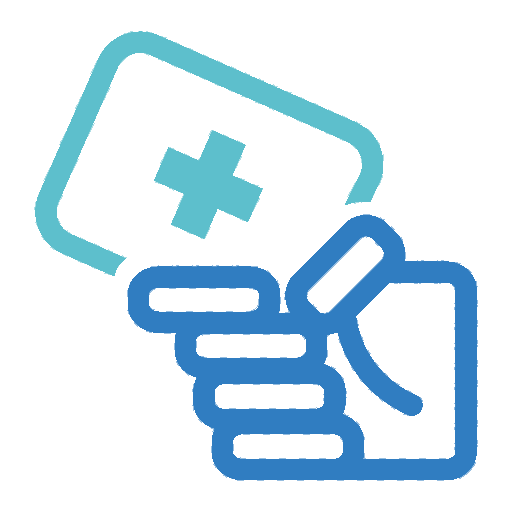 Plan de salud grupal de empleador/jubilado
Consulte con el plan los detalles de la cobertura.
Algunos ofrecen cobertura de recetas acreditable .
Comuníquese con su empleador o administrador de beneficios sindicales para averiguar cómo funciona su seguro con Medicare.

Cobertura militar: Administración de Veteranos (VA) o TriCare

Medicaid y programas de asistencia financiera
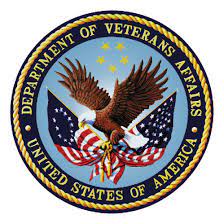 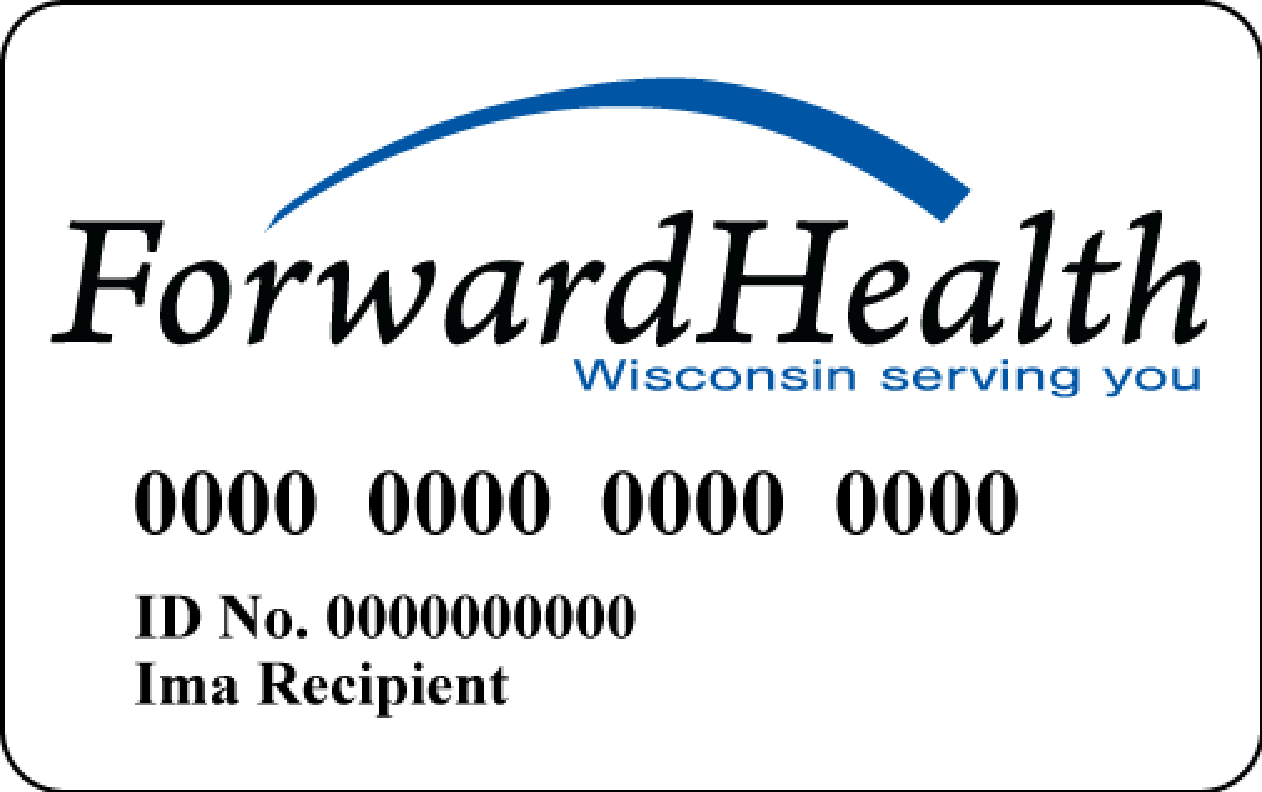 58
[Speaker Notes: Además de lo que ya hemos discutido, muchas personas reciben su cobertura de atención médica a través de otros tipos de seguro de salud.

Algunos empleadores ofrecen planes de salud grupales para jubilados.
Si su empleador proporciona este tipo de plan, es importante consultar con el plan los detalles de la cobertura.
Algunos de estos planes ofrecen cobertura acreditable de medicamentos recetados. 
Comuníquese con su empleador o administrador de beneficios sindicales para averiguar cómo funciona su seguro con Medicare.
Otro tipo de cobertura de atención médica es la cobertura militar. Esto se proporciona a través de la Administración de Veteranos (VA) o TriCare.
Y para aquellos que tienen ingresos limitados, la cobertura de atención médica está disponible a través de Medicaid y otros programas de asistencia financiera.]
Ayuda local para personas con Medicare
Para obtener ayuda gratuita e imparcial con Medicare, comuníquese con el Programa de Asistencia de Seguro de Salud del Estado de Wisconsin:
Llame a la línea de ayuda de Medigap al 1-800-242-1060.
Visite el sitio web del Departamento de Servicios de Salud de Wisconsin en dhs.wi.gov/medicare-help.
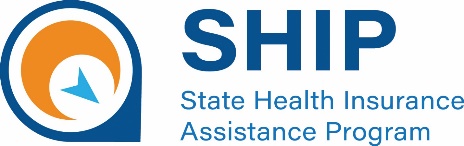 59
[Speaker Notes: Esto concluye la Parte 1 de la Bienvenida al programa Medicare. Espero que esta información haya sido útil. La siguiente sección de esta serie discutirá los conceptos básicos de Medicare, incluidas las Partes A y B de Medicare.

Esta presentación fue presentada por el Programa Estatal de Asistencia de Seguros Médicos de Wisconsin o SHIP, un servicio público local que brinda ayuda gratuita e imparcial a las personas con Medicare. Si tiene preguntas sobre Medicare, llame a una de nuestras líneas de ayuda gratuitas o comuníquese con un consejero local de SHIP Medicare hoy mismo. ¡No tiene por qué pasar por esto usted solo!]
Bienvenido a Medicare
Una serie educativa para personas con Medicare en Wisconsin
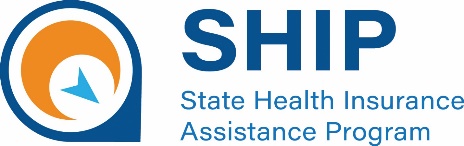 [Speaker Notes: Hola y bienvenidos a esta serie educativa llamada Bienvenido a Medicare. 

Este programa es presentado por el Departamento de Servicios de Salud de Wisconsin, que opera el Programa de Asistencia del Seguro de Salud del Estado de Wisconsin o SHIP, un servicio público local para personas con Medicare. Cada estado tiene un programa SHIP. En Wisconsin, puede obtener ayuda gratuita e imparcial con Medicare de consejeros locales de SHIP o de una de nuestras líneas de ayuda gratuitas.

Puede descargar las diapositivas de esta presentación haciendo clic en el enlace en la descripción del video de YouTube o visitando gwaar.org/educational-videos-for-medicare-outreach.]
Descargo de responsabilidad sobre la financiación de subvenciones
Este proyecto fue apoyado por el Departamento de Servicios de Salud de Wisconsin con asistencia financiera, en su totalidad o en parte, por la subvención número 90SAPG0091, de la Administración de los Estados Unidos para la Vida Comunitaria, Departamento de Salud y Servicios Humanos, Washington, D.C. 20201. Se alienta a los beneficiarios de proyectos patrocinados por el Gobierno a que expresen libremente sus conclusiones. Por lo tanto, los puntos de vista u opiniones no representan necesariamente la política oficial de ACL.
61
[Speaker Notes: Este proyecto cuenta con el apoyo de una subvención de la Administración Federal para la Vida Comunitaria.]
Esquema de la presentación
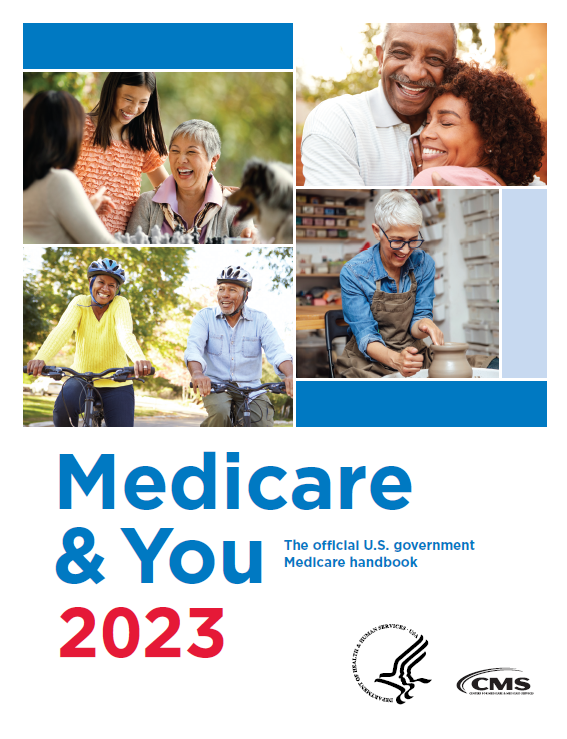 Parte 1: Inscripción en Medicare 
Parte 2: Conceptos básicos de Medicare; Parte A; Parte B
Parte 3: Sus opciones de cobertura; Medicare Original; Seguro Medigap
Parte 4: Planes Medicare Advantage (Parte C); Otros tipos de cobertura 
Parte 5: Medicare Parte D; SeniorCare; Período de Inscripción Abierta Anual
Parte 6:  Ayuda a las personas con ingresos limitados; Protéjase y evite el fraude; Revista y recursos
Encuentre información más detallada en su Manual de Medicare y usted.
62
[Speaker Notes: Este programa proporcionará una visión general de Medicare y se divide en 6 secciones. 
Parte 1 :  Inscripción en Medicare
Parte 2:   Aspectos básicos de Medicare; Parte A, Parte B
Parte 3:  Sus opciones de cobertura, Medicare Original, Seguro Suplementario de Medicare (Medigap) 
Parte 4:  Planes Medicare advantage (Parte C) ; Otros tipos de cobertura 
Parte 5:  Medicare Parte D (cobertura de medicamentos recetados), WI SeniorCare y el período de inscripción abierta anual
Parte 6:  Ayuda para personas con ingresos limitados, protéjase y prevenga el fraude, la revisión y los recursos

Puede encontrar esta información con mayor detalle en su Manual de Medicare y Usted, que se envía por correo a las personas con Medicare y también se puede encontrar en el sitio web Medicare.gov. Para una comprensión más fácil, se le anima a ver las partes de esta serie en orden.]
Bienvenido a Medicare
Parte 5
Parte D de Medicare
SeniorCare
Período Anual de Inscripción Abierta
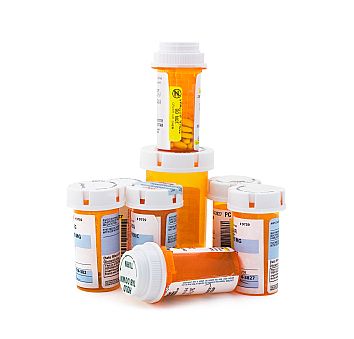 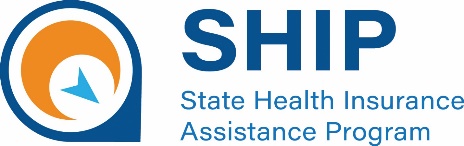 63
[Speaker Notes: Bienvenido a la Parte 5 de esta serie educativa.  En esta sección aprenderá sobre la cobertura de medicamentos recetados, incluyendo la Parte D de Medicare, y Wisconsin SeniorCare, así como el Período Anual de Inscripción Abierta de Medicare.]
Sus Opciones de Cobertura
Medicare original
Plan Medicare Advantage
o
Parte C
Combina la Parte A y la Parte B
Parte A
Seguro Hospitalario
Parte B
Seguro Médico
Puede incluir o puede añadir
Puede añadir
Parte D
Cobertura de los Medicamentos Recetados
(La mayoría de los planes de la Parte C cubren los medicamentos recetados. Es posible que pueda añadir la cobertura de medicamentos a algunos tipos de plan si no está ya incluida)
Póliza de Seguro Complementario de Medicare (Medigap)
Parte D
Cobertura de los Medicamentos Recetados
Y/o 
¡SeniorCare!
64
[Speaker Notes: Recuerde que hay dos maneras de recibir la cobertura de medicamentos recetados de la Parte D de Medicare:  Ya sea a través de un plan independiente de la Parte D, o a través de un plan Medicare Advantage que incluya la cobertura de medicamentos.  Y no se olvide del programa de asistencia para medicamentos recetados de Wisconsin, llamado SeniorCare, del que hablaremos en unos minutos.]
Parte D de Medicare
Para recibir la cobertura de la Parte D, debe inscribirse en un plan de la Parte D.
Cubre los medicamentos recetados.
Gestionado por empresas privadas que contratan con Medicare.
Los planes de la Parte D se ofrecen a través de:
Los planes de medicamentos recetados de Medicare (PDP) que funcionan con el Medicare Original.
Planes de medicamentos recetados de Medicare Advantage (MA-PD).
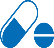 Parte D
Cobertura de medicamentos recetados de Medicare
Puede comparar planes e inscribirse en un plan en el Buscador de Planes en: www.medicare.gov
65
[Speaker Notes: La Parte D de Medicare es la cobertura de medicamentos recetados de Medicare.
Si eligió el Medicare Original y quiere la cobertura de medicamentos recetados, debe elegir e inscribirse en un Plan de Medicamentos Recetados de Medicare. Normalmente se paga una prima mensual.
Estos planes son gestionados por empresas privadas que tienen un contrato con Medicare.
De nuevo, la cobertura de la Parte D se ofrece a través de los Planes de Medicamentos Recetados de Medicare (PDP) y a través de los Planes Medicare Advantage con cobertura de medicamentos recetados.]
Parte D de Medicare
Periodo de inscripción inicial
3 meses antes, el mes de, y 3 meses después de comenzar Medicare
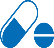 Oportunidades de inscripción
Periodo anual de inscripción abierta
Del 15 de octubre al 7 de diciembre de cada año Cambie su cobertura. Los cambios entrarán en vigencia el 1 de enero del año siguiente
Período de inscripción abierta de Medicare Advantage
Las personas que ya tienen un plan Medicare Advantage pueden hacer un cambio del 1 de enero al 31 de marzo de cada año.
Períodos de inscripción especiales
Los acontecimientos que reúnen los requisitos necesarios pueden darle la oportunidad de cambiar su cobertura de Medicare
66
[Speaker Notes: Hay ciertos momentos en los que puede inscribirse en un plan de la Parte D:

Su primera oportunidad de inscribirse es su Período de Inscripción Inicial.
Este período comienza 3 meses antes de comenzar Medicare, e incluye el mes en que comienza Medicare y 3 meses después de comenzar Medicare.
También hay un Período de Inscripción Abierta Anual
Que es del 15 de octubre al 7 de diciembre de cada año para la cobertura a partir del 1 de enero del año siguiente. 
Y para las personas que ya están inscritas en un plan Medicare Advantage:  hay un período de inscripción abierta de Medicare Advantage:  del 1 de enero al 31 de marzo: de nuevo, esto es solo para las personas que ya están inscritas en el plan MA.
También hay periodos especiales de inscripción.
En ciertas circunstancias, como mudarse fuera del área de servicio de su plan, puede ser elegible para un período de inscripción especial que le permitiría cambiar su cobertura de medicamentos recetados de Medicare fuera de los otros períodos de inscripción.]
Parte D de Medicare – Costos
Primas, deducibles y copagos o coseguros
Los costos varían según el plan y cambian cada año.
Los copagos y el coseguro varían según el medicamento, el plan y la farmacia. 
Monto de ajuste mensual relacionado con los ingresos (IRMAA)
Las personas que tienen ingresos más altos pagarán primas más altas de la Parte D. 
Esta cantidad se basa en su declaración de impuestos de los dos años anteriore (es decir, la cantidad de 2023 se basa en la declaración de impuestos de 2021).
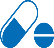 Parte D 
Cobertura de medicamentos con receta de Medicare
Los costos cambian cada año. Consulte los costos actuales en medicare.gov.
67
[Speaker Notes: Los costos de los planes de la Parte D de Medicare incluyen primas, deducibles y copagos o coseguros.
Los costos varían según el plan y cambian cada año.
Los planes de la Parte D pueden tener un deducible. Algunos planes pueden no tener un deducible o pueden tener un deducible más bajo.
Los copagos y el coseguro varían según el medicamento, el plan y la farmacia.

Por lo tanto, sus costos de cobertura de medicamentos recetados dependerán del plan que elija, qué medicamentos recetados toma, si va a una farmacia de la red de su plan y si recibe Extra Help para pagar sus costos de medicamentos. (En unos minutos discutiremos cómo encontrar y comparar planes).
*Por favor tome nota: las personas que tienen ingresos más altos pueden pagar una cantidad adicional además de sus primas mensuales en función de su nivel de ingresos informado en su declaración de impuestos. Esto se aplica solo a alrededor del 5% de las personas con Medicare.

Los costos cambian cada año. Para ver los costos actuales en la Parte D, compare los planes en www.medicare.gov.]
Parte D de Medicare – Costos
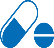 *Cobertura acreditable: Cobertura de medicamentos recetados que se espera que pague, en promedio, al menos tanto como la cobertura estándar de la Parte D de Medicare, como: 
Cobertura de medicamentos de la Administración de Veteranos (VA)
SeniorCare
Algunos tipos de cobertura del empleador (debe consultar)
Multa por inscripción tardía
Puede pagar una multa por inscripción tardía si no se inscribió en la Parte D durante el Período de Inscripción Inicial y no tuvo otra cobertura acreditable*. 
La multa es del 1% de la prima mensual promedio nacional por cada mes que retrasó la inscripción.
La multa se añadirá a su prima mensual si se inscribe en un plan de la Parte D, y continuará mientras esté inscrito.
68
[Speaker Notes: ¡La penalización por inscripción tardía de la Parte D es algo que querrá evitar!

Si no se inscribe en la Parte D durante su Período de Inscripción Inicial y no tiene otra cobertura de medicamentos acreditable, puede incurrir en una Penalización por Inscripción Tardía. La multa es del 1% de la prima mensual nacional promedio por cada mes que demore la inscripción, y se agregará a su prima mensual SI y cuando se inscriba en un plan de la Parte D, y continuará mientras esté inscrito.

* La cobertura acreditable es otra cobertura de medicamentos recetados que se espera que pague en promedio al menos tanto como la cobertura estándar de la Parte D de Medicare. La cobertura de medicamentos para veteranos y  WI SeniorCare se consideran cobertura acreditable. Algunos tipos de cobertura del empleador también se consideran cobertura acreditable, pero es importante preguntar.]
Parte D de Medicare – Costos
Parte D Fases de cobertura
Cumplir con el deducible
Los gastos totales propios alcanzan el límite anual
Costo total de medicamentos alcanza el límite anual
Periodo catastrófico
Deducible
Cobertura inicial 
Periodo
Brecha de cobertura
Usted paga el 5 % o un pequeño copago
Usted paga hasta el monto del deducible.
Usted paga hasta el 25%.
Usted paga el 25%.
69
[Speaker Notes: Este gráfico resume las fases de cobertura de la Parte D de Medicare. Estas cantidades cambian cada año.

Si su plan tiene un deducible, usted paga el costo total de sus medicamentos hasta que alcance su deducible.

Durante su Período de cobertura inicial, pagará un copago o una cantidad de coseguro por sus medicamentos, que no será más del 25% del costo del medicamento (o una estructura de nivel actuarialmente equivalente). Algunos planes pueden tener medicamentos genéricos de bajo costo con copagos muy bajos durante este período de cobertura inicial.
Si sus costos totales de medicamentos alcanzan el límite establecido (la cantidad cambia cada año), alcanza la brecha de cobertura. (Los costos totales de medicamentos incluyen tanto lo que usted paga como lo que su plan paga por sus medicamentos). 
Durante la brecha de cobertura, usted paga el 25% por los medicamentos de marca y el 25% del costo de los medicamentos genéricos. 
Si sus gastos por cuenta propia de medicamentos alcanzan el límite establecido (la cantidad cambia cada año), alcanza el Período de cobertura catastrófica y sus copagos de medicamentos recetados se reducen significativamente durante el resto del año. Específicamente, usted pagará el más alto del 5% o un pequeño copago (la cantidad exacta cambia cada año). 

Los copagos por la insulina cubierta tienen un límite de $ 35 por el suministro de un mes.

Los costos cambian cada año. Para ver los costos actuales en la Parte D, visite www.medicare.gov/basics/costs/medicare-costs
o compare los planes en www.medicare.gov.]
Parte D de Medicare
Qué está Cubierto
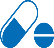 Medicamentos recetados
Medicamentos incluidos en el formulario de un plan (no todos los medicamentos están cubiertos por todos los planes)
Insulina y agujas y jeringas para la administración de insulina
Los medicamentos deben ser para uso médico prescrito.
La ley excluye ciertos medicamentos de la cobertura de la Parte D.
Parte D
Cobertura de medicamentos recetados de Medicare
70
[Speaker Notes: Los planes de la Parte D de Medicare cubren:

Medicamentos recetados.
Pero no todos los medicamentos están cubiertos por todos los planes.  Los planes de la Parte D cubren los medicamentos que están incluidos en el formulario de su plan, o lista de medicamentos cubiertos.
Los planes de la Parte D cubren la insulina y las agujas y jeringuillas para su administración.
Los medicamentos deben ser de uso médico prescrito para estar cubiertos.
La ley excluye ciertos medicamentos de la cobertura de la Parte D.]
Parte D de Medicare
¿Qué No Está Cubierto?
Medicamentos que no están en el formulario del plan 
Medicamentos sin receta, de venta libre
Medicamentos que no están aprobados por la Administración Federal de Medicamentos (FDA)
Vitaminas y minerales
Medicamentos para la tos
Medicamentos para la disfunción eréctil
Medicamentos con fines cosméticos
Pérdida o aumento de peso
Pérdida de cabello
Medicamentos prescritos para uso "fuera de etiqueta"
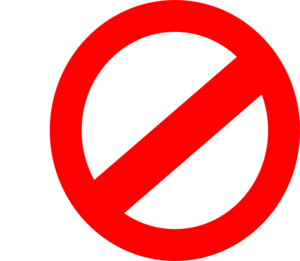 Enero 2022 Presentación de Bienvenida a Medicare
71
[Speaker Notes: Los siguientes artículos no están cubiertos por la Parte D de Medicare.  

Medicamentos que no están en el formulario del plan
Medicamentos sin receta, de venta libre
Medicamentos que no están aprobados por la Administración Federal de Medicamentos (FDA)
Vitaminas y minerales
Medicamentos para la tos
Medicamentos para la disfunción eréctil
Y los medicamentos con fines cosméticos, incluyendo
Pérdida o aumento de peso, o
Pérdida de cabello

Además, tenga en cuenta que el uso "fuera de etiqueta" de los medicamentos recetados no está cubierto por la Parte D. Por ejemplo, si un médico prescribe un medicamento para una afección, pero la FDA no aprueba el uso de ese medicamento para esa afección, ¡entonces el medicamento no estará cubierto, aunque esté en el formulario del plan para su uso con otras afecciones!]
SeniorCare
Programa de Ayuda a los Medicamentos Recetados de Wisconsin
Para más información o para acceder a una solicitud en línea: www.dhs.Wisconsin.gov/seniorcare

O llame al:
 1-800-657-2038
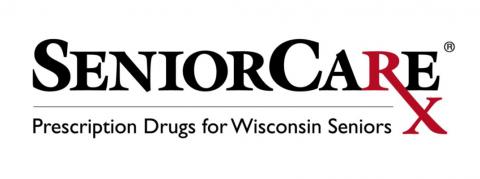 Disponible para los residentes de Wisconsin de 65 años o más que sean ciudadanos estadounidenses o tengan la condición de inmigrantes que cumplan los requisitos.
tasa de solicitud anual de $30. (Sin prima mensual.)
Cobertura acreditada. (Evita la penalización de la Parte D.)
Sus ingresos anuales determinan su nivel de cobertura.
No hay deducible en el nivel 1.
Los niveles 2a y 2b tienen un deducible.
El nivel 3 tiene un deducible y una reducción de gastos.
No hay límite de activos.
Puede utilizarse solo o como complemento de la Parte D.
72
[Speaker Notes: Otra opción para la cobertura de medicamentos recetados es el programa de asistencia para medicamentos recetados de Wisconsin, llamado SeniorCare.

Este programa está disponible para los residentes de Wisconsin de 65 años o más que sean ciudadanos estadounidenses o tengan la condición de inmigrante.  No hay ninguna prima mensual, sólo una cuota de solicitud anual de $30. SeniorCare se considera una cobertura acreditada de medicamentos recetados.

Sus ingresos anuales determinan su nivel de cobertura de SeniorCare.  Las personas con ingresos más bajos, en el nivel 1 de SeniorCare NO tienen deducible para sus recetas y pagan copagos de $5 por los medicamentos genéricos y $15 por los de marca.  Para obtener más información o una solicitud, póngase en contacto con SeniorCare en línea o llame al 1-800-657-2038.]
Período Anual de Inscripción Abierta
15 de octubre - 7 de diciembre

Los planes de la Parte D de Medicare, así como los planes Medicare Advantage (Parte C), pueden cambiar los detalles de su plan cada año.
Los formularios del plan, las redes de farmacias, las primas y otros costos pueden cambiar cada año.
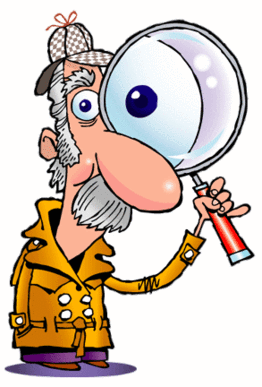 ¡Revise su plan cada año!
73
[Speaker Notes: El período anual de inscripción abierta para los planes de la Parte D y Medicare Advantage va del 15 de octubre al 7 de diciembre de cada año.  
Estos planes son contratos de un año de duración que están vigentes del 1 de enero al 31 de diciembre.  
Los planes pueden cambiar sus detalles cada año.  Están obligados a enviarle un aviso de cambio cada año antes de finales de septiembre. 

Aproveche el Periodo Anual de Inscripción Abierta para revisar su plan y compararlo con otros planes disponibles y asegurarse de que tendrá una cobertura adecuada en el nuevo año.  Si se inscribe en un nuevo plan, su nueva cobertura comenzará el 1 de enero.]
Ayuda local para personas con Medicare
¡Obtenga ayuda gratuita e imparcial!

Buscador de planes de Medicare en: www.medicare.gov
Medicare: 1-800-633-4227
Programa de Asistencia de Seguro de Salud del Estado de Wisconsin (SHIP):
Línea de ayuda de Medigap Helpline:  1-800-242-1060
Línea de ayuda Medigap Parte D: 855-677-2783
Línea de Ayuda para Beneficios de Medicamentos por Discapacidad: 1-800-926-4862
Consejeros de SHIP locales cerca de usted: dhs.wi.gov/medicare-help
74
[Speaker Notes: La mejor manera de encontrar y comparar planes es usar la herramienta de comparación de planes, conocida como el Buscador de Planes, en el sitio web de Medicare en:  www.Medicare.gov. 

Para obtener ayuda con preguntas sobre Medicare o con comparaciones de planes, puede llamar a Medicare directamente al 1-800-633-4227.
También puede obtener asistencia de: la línea de ayuda de WI SHIP / Medigap al 1-800-242-1060,
De la línea de ayuda de la prestación de medicamentos por discapacidad:  1-800-926-4862
O de los consejeros de SHIP locales. Puede encontrar a su consejero local de SHIP comunicándose con el Centro de recursos para personas mayores y discapacitadas de su condado o llamando al número de SHIP.]
El Buscador de Planes de Medicare
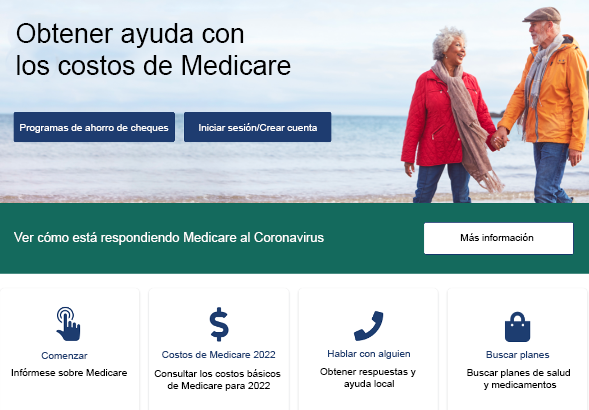 Compare los planes en www.medicare.gov
Personalice su búsqueda para encontrar planes que se ajusten a sus necesidades.
Compare los planes en función de la clasificación por estrellas, los formularios, las prestaciones, los costos y mucho más.
Haga clic en "Buscar Planes de Salud y Medicamentos"
Enero 2022 Presentación de Bienvenida a Medicare
75
[Speaker Notes: Si se siente cómodo utilizando la computadora, visite Medicare.gov y haga clic en "Buscar Planes de Salud y Medicamentos".  

Esto le llevará a la herramienta de comparación de planes de Medicare conocida como Buscador de Planes. El buscador de planes le guiará por los pasos para encontrar y comparar planes.  Introduciendo la información de su medicación específica, su preferencia de farmacia y su código postal, podrá obtener una estimación de sus costos anuales con cada uno de los planes disponibles en su zona.  Puede inscribirse en un plan en línea a través del Buscador de Planes de Medicare, o llamando a Medicare, O bien, puede ponerse en contacto con el plan directamente.  Puede encontrar la información de contacto del plan en el Buscador de Planes de Medicare. 

De nuevo, si no tiene acceso a una computadora o si desea recibir ayuda para encontrar y comparar planes, asegúrese de llamar a uno de los recursos que se indican en la última diapositiva.]
Ayuda local para personas con Medicare
Para obtener ayuda gratuita e imparcial con Medicare, comuníquese con el Programa de Asistencia de Seguro de Salud del Estado de Wisconsin:
Llame a la línea de ayuda de Medigap al 1-800-242-1060.
Visite el sitio web del Departamento de Servicios de Salud de Wisconsin en dhs.wi.gov/medicare-help.
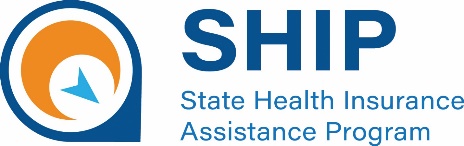 76
[Speaker Notes: Esto concluye la Parte 1 de la Bienvenida al programa Medicare. Espero que esta información haya sido útil. La siguiente sección de esta serie discutirá los conceptos básicos de Medicare, incluidas las Partes A y B de Medicare.

Esta presentación fue presentada por el Programa Estatal de Asistencia de Seguros Médicos de Wisconsin o SHIP, un servicio público local que brinda ayuda gratuita e imparcial a las personas con Medicare. Si tiene preguntas sobre Medicare, llame a una de nuestras líneas de ayuda gratuitas o comuníquese con un consejero local de SHIP Medicare hoy mismo. ¡No tiene por qué pasar por esto usted solo!]
Bienvenido a Medicare
Una serie educativa para personas con Medicare en Wisconsin
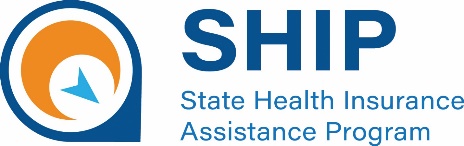 [Speaker Notes: Hola y bienvenidos a esta serie educativa llamada Bienvenido a Medicare. 

Este programa es presentado por el Departamento de Servicios de Salud de Wisconsin, que opera el Programa de Asistencia del Seguro de Salud del Estado de Wisconsin o SHIP, un servicio público local para personas con Medicare. Cada estado tiene un programa SHIP. En Wisconsin, puede obtener ayuda gratuita e imparcial con Medicare de consejeros locales de SHIP o de una de nuestras líneas de ayuda gratuitas.

Puede descargar las diapositivas de esta presentación haciendo clic en el enlace en la descripción del video de YouTube o visitando gwaar.org/educational-videos-for-medicare-outreach.]
Descargo de responsabilidad sobre la financiación de subvenciones
Este proyecto fue apoyado por el Departamento de Servicios de Salud de Wisconsin con asistencia financiera, en su totalidad o en parte, por la subvención número 90SAPG0091, de la Administración de los Estados Unidos para la Vida Comunitaria, Departamento de Salud y Servicios Humanos, Washington, D.C. 20201. Se alienta a los beneficiarios de proyectos patrocinados por el Gobierno a que expresen libremente sus conclusiones. Por lo tanto, los puntos de vista u opiniones no representan necesariamente la política oficial de ACL.
78
[Speaker Notes: Este proyecto cuenta con el apoyo de una subvención de la Administración Federal para la Vida Comunitaria.]
Esquema de la presentación
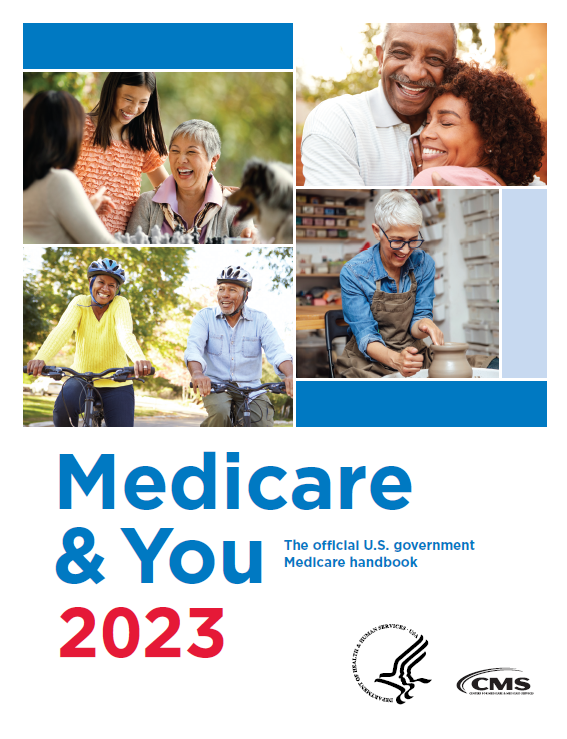 Parte 1: Inscripción en Medicare 
Parte 2: Conceptos básicos de Medicare; Parte A; Parte B
Parte 3: Sus opciones de cobertura; Medicare Original; Seguro Medigap
Parte 4: Planes Medicare Advantage (Parte C); Otros tipos de cobertura 
Parte 5: Medicare Parte D; SeniorCare; Período de Inscripción Abierta Anual
Parte 6:  Ayuda a las personas con ingresos limitados; Protéjase y evite el fraude; Revista y recursos
Encuentre información más detallada en su Manual de Medicare y usted.
79
[Speaker Notes: Este programa proporcionará una visión general de Medicare y se divide en 6 secciones. 
Parte 1 :  Inscripción en Medicare
Parte 2:   Aspectos básicos de Medicare; Parte A, Parte B
Parte 3:  Sus opciones de cobertura, Medicare Original, Seguro Suplementario de Medicare (Medigap) 
Parte 4:  Planes Medicare advantage (Parte C) ; Otros tipos de cobertura 
Parte 5:  Medicare Parte D (cobertura de medicamentos recetados), WI SeniorCare y el período de inscripción abierta anual
Parte 6:  Ayuda para personas con ingresos limitados, protéjase y prevenga el fraude, la revisión y los recursos

Puede encontrar esta información con mayor detalle en su Manual de Medicare y Usted, que se envía por correo a las personas con Medicare y también se puede encontrar en el sitio web Medicare.gov. Para una comprensión más fácil, se le anima a ver las partes de esta serie en orden.]
Bienvenido a Medicare
Parte 6
Ayuda para personas con ingresos limitados
Protéjase / Prevenga el Fraude
Revisión y Recursos
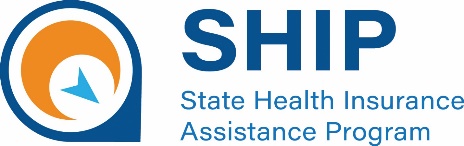 80
[Speaker Notes: Bienvenido a la Parte 6 de esta serie.  Esta sección incluirá información sobre los programas de Medicare para personas con ingresos limitados, consejos para ayudarle a protegerse y prevenir el fraude, y concluirá con un repaso y una lista de recursos disponibles.]
Ayuda para personas con ingresos limitados
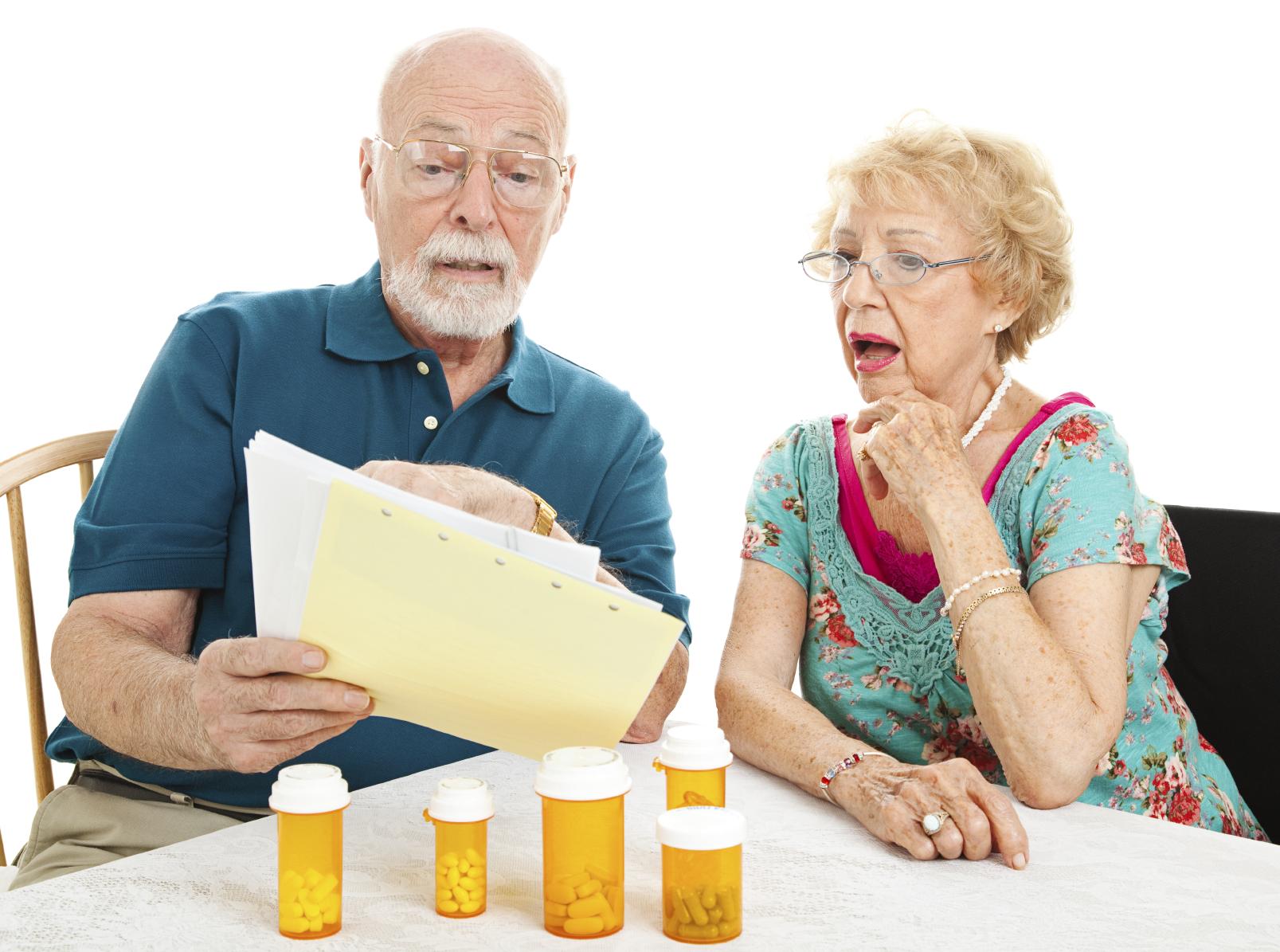 Enero 2022 Presentación de Bienvenida a Medicare
81
[Speaker Notes: Muchas personas con Medicare se enfrentan a desafíos cuando se trata de pagar la atención médica y los medicamentos recetados.  De hecho, a menudo oímos hablar de personas que tienen que elegir entre pagar la comida o pagar la asistencia de salud o los medicamentos.  

Si conoce a alguien en esta situación, querrá conocer algunos programas importantes de Medicare que pueden ayudarle.]
Ayuda para personas con ingresos limitados
Programas de ahorro de Medicare
Ayuda a pagar la prima de la Parte B de Medicare
También puede ayudar a pagar copagos y deducibles de Medicare
Ayuda Adicional (Subsidio para Bajos Ingresos)
Asistencia con la cobertura de medicamentos recetados de Medicare.
Reduce las primas, deducibles y copagos de la Parte D en función de los ingresos y activos.
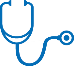 Programa de asistencia de medicamentos recetados de SeniorCare
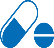 El nivel de asistencia depende de los ingresos anuales.
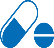 82
[Speaker Notes: Los siguientes tres programas pueden ser de ayuda para las personas que tienen ingresos limitados.

Los planes de ahorro de Medicare brindan ayuda del estado para personas con ingresos y recursos limitados.
Si reúne los requisitos, le abonaremos la prima de la Parte B de Medicare.
Algunas personas también tienen sus copagos y deducibles de Medicare pagados, en función de sus ingresos y activos.

Extra Help es un programa de Medicare diseñado para ayudar a las personas con ingresos y recursos limitados a pagar sus costos de medicamentos prescritos de Medicare. 
Las personas que califiquen recibirán ayuda para pagar las primas, deducibles y copagos de su plan de la Parte D en función de sus ingresos y activos. Tampoco tendrán una brecha de NO cobertura y ninguna multa por inscripción tardía.

En la última sección de la serie, discutimos WI SeniorCare. Este es otro programa que puede ayudar a personas con ingresos limitados. 
Una vez más, el nivel de asistencia con este programa dependerá de los ingresos anuales de una persona.]
Ayuda para personas con ingresos limitados
Comprueba si califica
Programa de ahorros de Medicare
Obtenga más información en www.dhs.wisconsin.gov/medicaid o en la hoja informativa del Programa de Ahorros de Medicare(P-10062) 
Aplique en access.wisconsin.gov
Obtenga ayuda o solicite ayuda en su oficina local de Medicaid
Ayuda adicional
Obtenga más información o aplique a ssa.gov 
Llame al Seguro Social si tiene preguntas o para solicitarlo: 1-800-772-1213 (TTY 1-800-325-0778) 
SeniorCare
Obtenga más información e imprima una solicitud en  www.dhs.wis.gov/seniorcare 
Llame a la línea de ayuda de SeniorCare si tiene preguntas: 1-800-657-2038
También puede obtener ayuda de un especialista en beneficios de Wisconsin.
83
[Speaker Notes: Cada programa de asistencia financiera tiene diferentes requisitos de elegibilidad. Haga clic en los enlaces o llame a los números proporcionados para saber si puede obtener ayuda de estos programas. Si necesita ayuda, puede ponerse en contacto con un especialista en beneficios local para obtener asistencia personalizada.]
Protéjase / Prevenga el Fraude
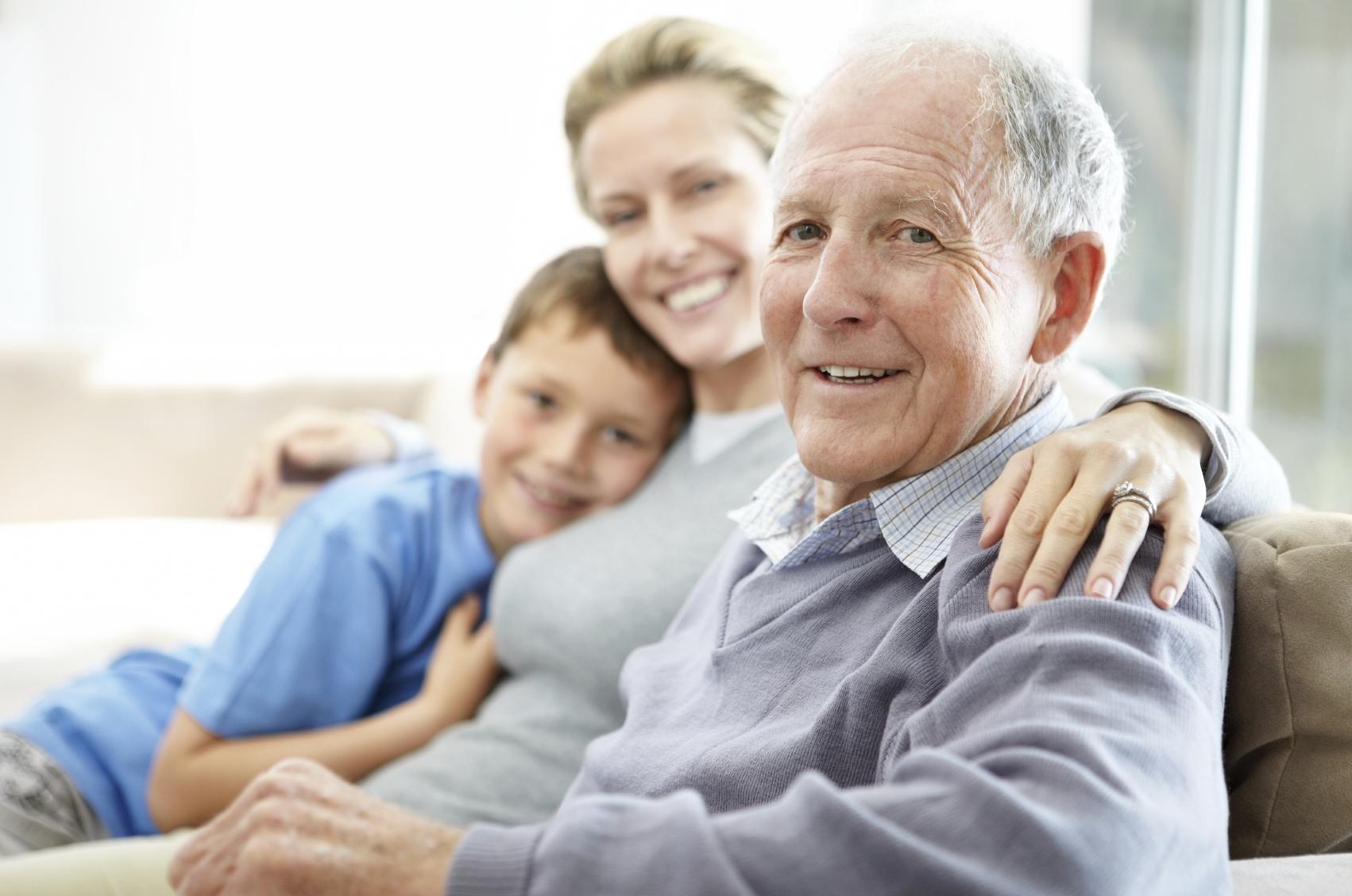 Unas palabras de advertencia..
Enero 2022 Presentación de Bienvenida a Medicare
84
[Speaker Notes: Protéjase y Evite el Fraude.  El fraude y el abuso de Medicare ocurren, pero hay algunas cosas importantes que puede hacer para prevenirlo y protegerse.]
Protéjase / Prevenga el Fraude
NO
HACER
Tres Pasos para Prevenir el Fraude
Paso 1: Protéjase Usted y a los Demás del Fraude a Medicare
Trate su tarjeta y número de Medicare como su tarjeta de crédito.
Tenga cuidado con el robo de identidad.
Tenga en cuenta que Medicare no le llama ni le visita para venderle nada.
Tenga cuidado con las ofertas de servicios médicos "gratuitos".  
¡Haga correr la voz!
No facilite su número de Medicare salvo a su médico o a otro proveedor de Medicare.
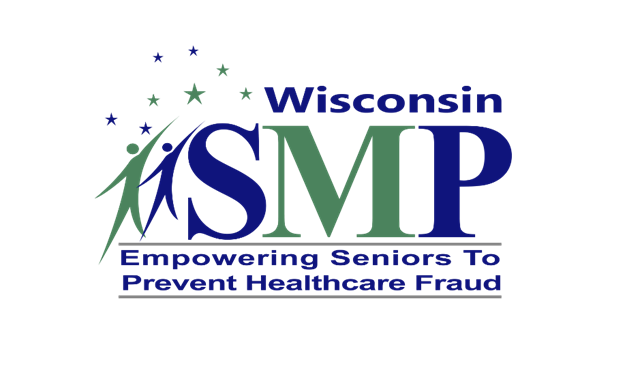 85
[Speaker Notes: La Patrulla de Personas Mayores de Wisconsin sugiere varios pasos a seguir:

Paso 1:  Protéjase a sí mismo y a los demás del fraude a Medicare.
No dé su número de Medicare salvo a su médico u otro proveedor de Medicare.
Hacer:  Trate su tarjeta de Medicare como una tarjeta de crédito.  Tenga cuidado con el robo de identidad. Tenga en cuenta que Medicare no le llama ni le visita para venderle nada.  Tenga cuidado con cualquier oferta de servicios médicos "gratuitos".  (Recuerde: si algo suena demasiado bueno para ser verdad, probablemente lo sea)  Y páselo: comparta con sus amigos y familiares lo que debe y no debe hacer.]
Protéjase / Prevenga el Fraude
Paso 2: Detectar el Fraude y el Abuso de Medicare
¡Revise siempre esos Avisos de Resumen de Medicare (MSN)!
Acceda a su información de Medicare en línea en www.MyMedicare.gov.
Cree un diario personal sobre el cuidado de la salud:
Anote las visitas al médico, las pruebas y los procedimientos en el diario y llévelo consigo a las citas.
Compare sus MSN y otras declaraciones con su diario para asegurarse de que son correctas.
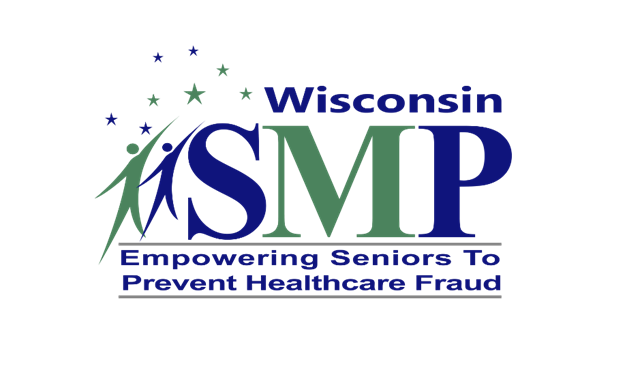 86
[Speaker Notes: Paso 2:  Detecte el fraude a Medicare revisando sus avisos de resumen de Medicare.
Si se inscribe en MyMedicare.gov, podrá acceder a su información personal de Medicare en línea.  
También se le anima a que lleve un diario personal de atención de salud en el que pueda hacer un seguimiento de sus visitas al médico y de los servicios prestados.  Llévelo con usted a sus citas.  Entonces podrá comparar su notificación de resumen de Medicare con su diario.]
Protéjase / Prevenga el Fraude
Revise siempre su Aviso de Resumen de Medicare
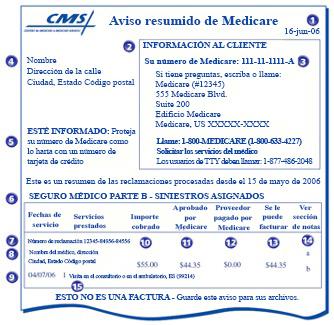 Esto no es un proyecto de ley. Enviado trimestralmente.
Compruebe que el nombre, la dirección y el número de Medicare son correctos.
¿Recibió el servicio?	
Asegúrese de que la reclamación se procese y se pague. Si el artículo es denegado, llame a la oficina del médico para asegurarse de que la reclamación fue codificada correctamente. Si no es así, la oficina puede volver a presentarla.
Si se le deniega, tiene derecho a apelar.  El plazo de apelación es de 120 días.
87
[Speaker Notes: El Resumen de Medicare (MSN) se envía trimestralmente a las personas con Medicare.   

Asegúrese de revisarlo cuando lo reciba.  
No es un proyecto de ley. 
Compruebe que el nombre, la dirección y el número de Medicare son correctos.
¿Recibió el servicio? -de nuevo, compárelo con su revista de salud.	
Asegúrese de que su reclamación sea procesada y pagada. Si se deniega un artículo, llame a la consulta de su médico para asegurarse de que la reclamación se ha codificado correctamente. Si no es así, el consultorio médico puede volver a presentar la reclamación.
Si la reclamación es denegada, tiene derechos de apelación.  El plazo para apelar es de 120 días.]
Protéjase / Prevenga el Fraude
Paso 3: Informe de Sospecha de Fraude y Abuso de Medicare
Llame al proveedor.
Reunir información y documentación.
Póngase en contacto con la Patrulla de Personas Mayores de WI (SMP):
Llame gratis: 1-888-818-2611  (¡Gratis y Confidencial!)
Para denunciar sospechas de fraude/abuso.
Para capacitación, ponentes y/o materiales.
Para ser voluntario en el programa SMP.
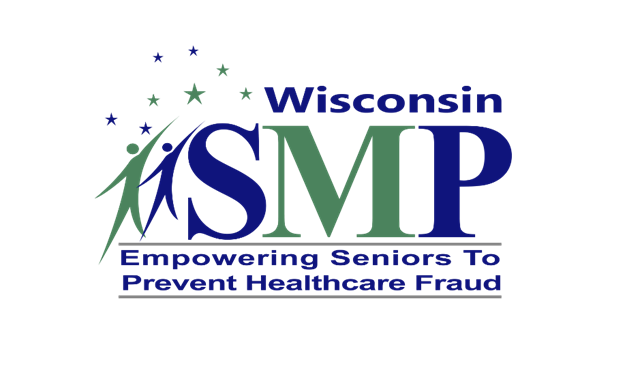 88
[Speaker Notes: Y el paso 3:  Informar de cualquier sospecha de fraude o abuso de Medicare.
Si observa algo que no le parece correcto en su factura, lo primero que debe hacer es llamar al proveedor para comentarle sus preocupaciones.
Asegúrese de reunir su documentación, como su diario personal de asistencia de salud, los extractos de facturación y su notificación de resumen de Medicare. 
Y si el problema no se resuelve, póngase en contacto con la Patrulla de Personas Mayores de WI para obtener ayuda gratuita y confidencial
Llame gratis al 1-888-818-2611]
Revisión-Sus Opciones de Cobertura
Medicare original
Plan Medicare Advantage
Parte A
Seguro Hospitalario
Parte B
Seguro Médico
Parte C
Combina la Parte A y la Parte B
Puede añadir
Puede incluir o puede añadir
Parte D
Cobertura de los Medicamentos Recetados
(La mayoría de los planes de la Parte C cubren los medicamentos recetados. Es posible que pueda añadir la cobertura de medicamentos a algunos tipos de plan si no está ya incluida)
Parte D
Cobertura de los Medicamentos Recetados
Póliza de Seguro Complementario de Medicare (Medigap)
Y/o 
¡SeniorCare!
89
[Speaker Notes: Hemos cubierto mucha información durante esta serie de 6 partes, así que antes de terminar, vamos a hacer un rápido repaso de las opciones de cobertura que ha conocido.  Recuerde que hay dos maneras de obtener la cobertura de Medicare: Medicare original o un plan Medicare Advantage.

El Medicare original incluye la Parte A y/o la Parte B. Y puede añadir cobertura adicional como :  
Una póliza Medigap para cubrir las carencias del Medicare Original.
También puede optar por comprar la cobertura de medicamentos recetados de Medicare (Parte D). (Y o SeniorCare.)

O puede optar por obtener su cobertura a través de un plan Medicare Advantage  , que cubrirá los servicios y suministros de la Parte A y la Parte B y que suele incluir la cobertura de la Parte D.  Es posible que pueda añadir la cobertura de medicamentos a algunos tipos de planes Advantage si no está ya incluida. (Y de nuevo, recuerde la opción de SeniorCare)]
Ayuda local para personas con Medicare
Para obtener ayuda gratuita e imparcial con Medicare, comuníquese con el Programa de Asistencia de Seguro de Salud del Estado de Wisconsin:
Línea de ayuda Medigap: 1-800-242-1060
Derechos de los discapacitados en Wisconsin Parte D Línea de ayuda: 1-800-926-4862
Visite el sitio web del Departamento de Servicios de Salud de Wisconsin en dhs.wi.gov/medicare-help.
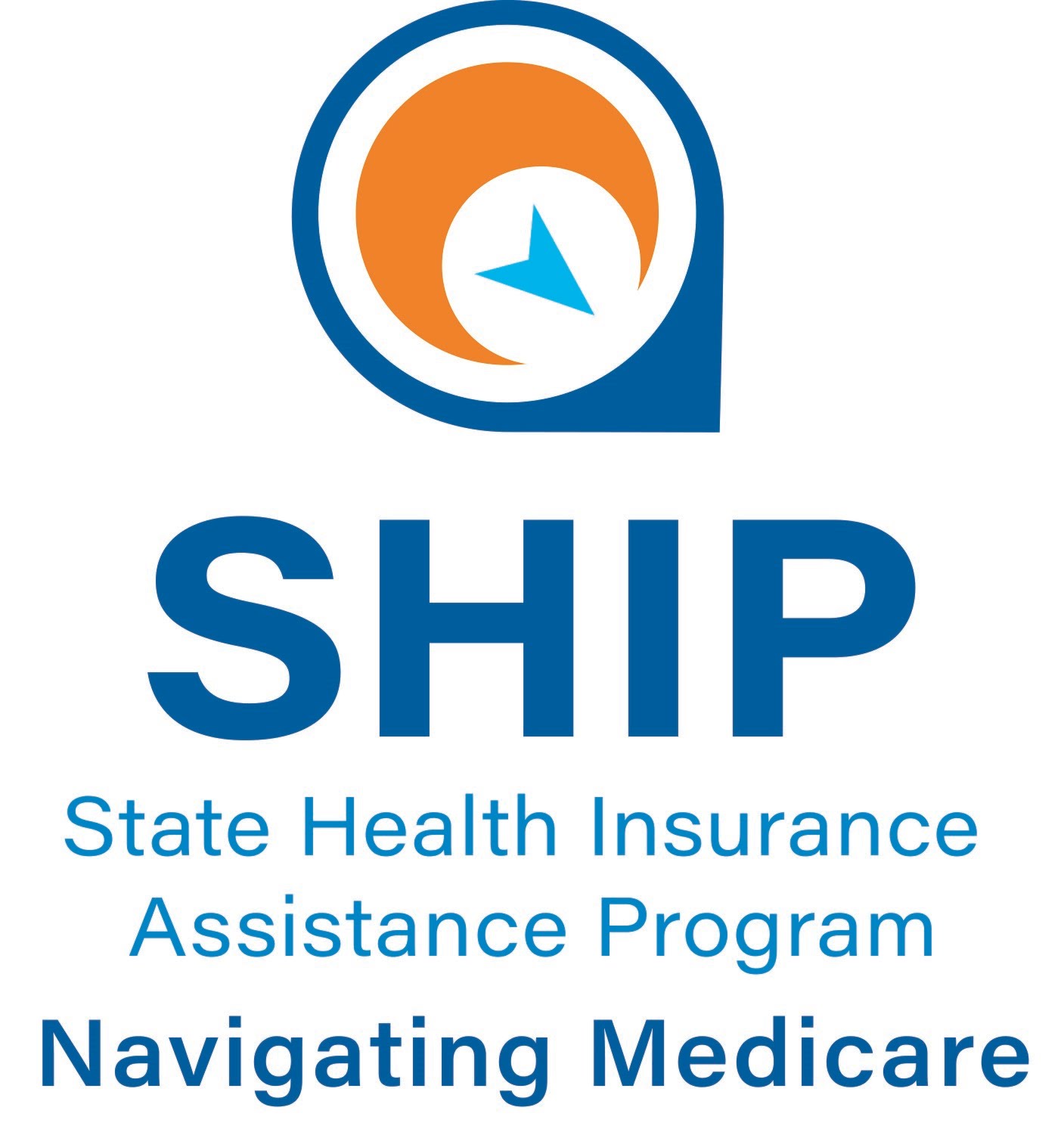 90
[Speaker Notes: Esto concluye la Parte 1 de la Bienvenida al programa Medicare. Espero que esta información haya sido útil. La siguiente sección de esta serie discutirá los conceptos básicos de Medicare, incluidas las Partes A y B de Medicare.

Esta presentación fue presentada por el Programa Estatal de Asistencia de Seguros Médicos de Wisconsin o SHIP, un servicio público local que brinda ayuda gratuita e imparcial a las personas con Medicare. Si tiene preguntas sobre Medicare, llame a una de nuestras líneas de ayuda gratuitas o comuníquese con un consejero local de SHIP Medicare hoy mismo. ¡No tiene por qué pasar por esto usted solo!]